«
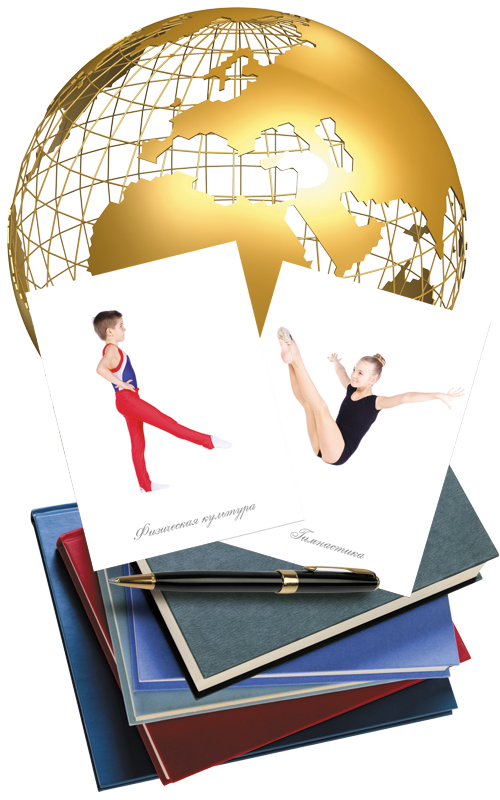 Гимнастика в образовании
Программы дошкольного, начального общего и дополнительного профессионального образования
Докладчик : Цыганкова Ольга Дмитриевна,
директор АНОДО «Международная Академия спорта Ирины Винер»,
Член рабочей группы «Здоровый ребенок»   Координационного совета при  Правительстве Российской Федерации по проведению в Российской Федерации  Десятилетия детства.
Гимнастика- базовое направление физической культуры
«Физкультура и спорт – 
          это не какая-то развлекушка»,-
В.В. Путин 
на заседании Совета при Президенте РФ 
по развитию физической культуры и спорта 
27 марта 2019 г.
Программа дошкольного образования «Основы  физического воспитания в дошкольном детстве»
Целевые ориентиры Программы дошкольного образования под редакцией И.А.Винер-Усмановой выступают основаниями преемственности дошкольного и начального общего образования
Программа «Физическая культура. Гимнастика» 1-4   класс
Обзор возможностей практического применения авторской образовательной программы Ирины Винер-Усмановой
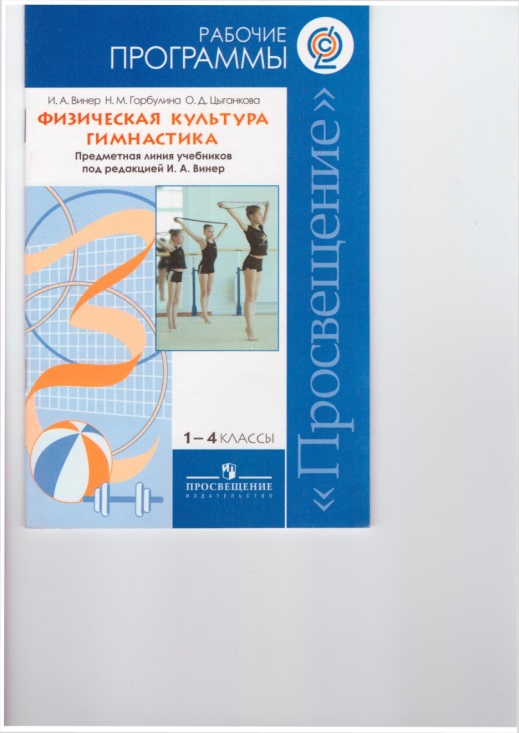 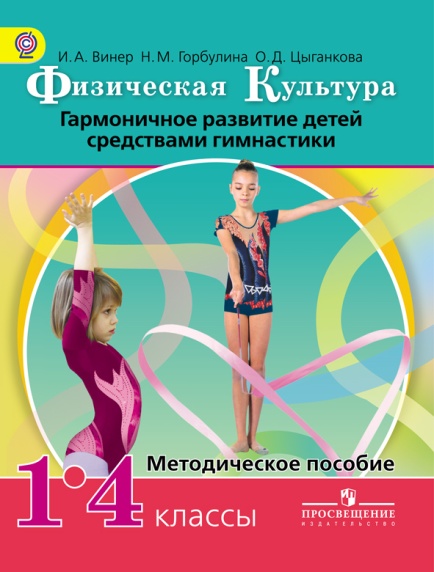 Гармоничное  развитие детей  средствами  гимнастики
Классификация упражнений по их преимущественному воздействию на развитие отдельных качеств (способностей) человека. По этому признаку  в программе  представлены   упражнения для развития скоростных, координационных способностей, гибкости, сенсорно- перцептивных, интеллектуальных, эстетических и волевых способностей и т.д.
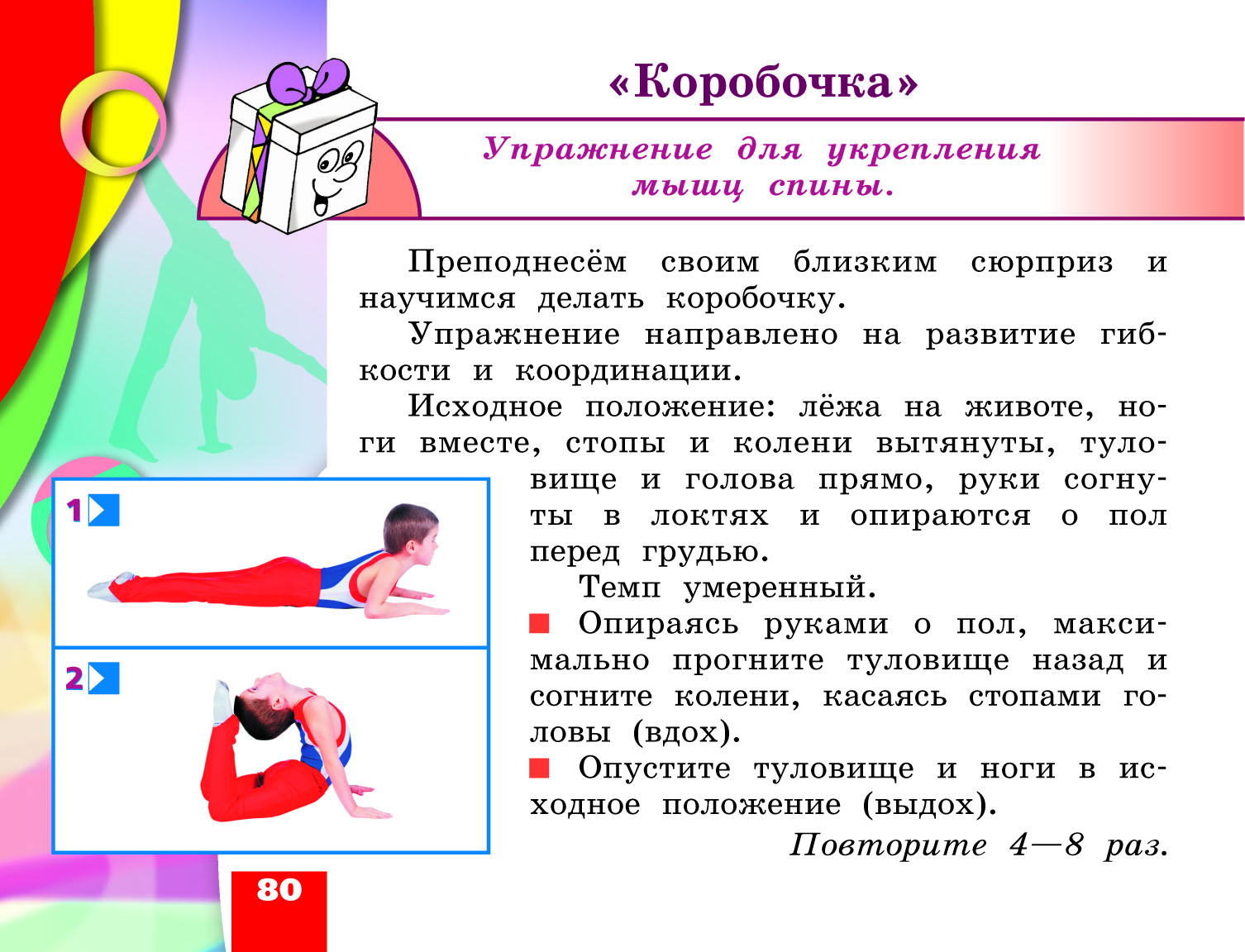 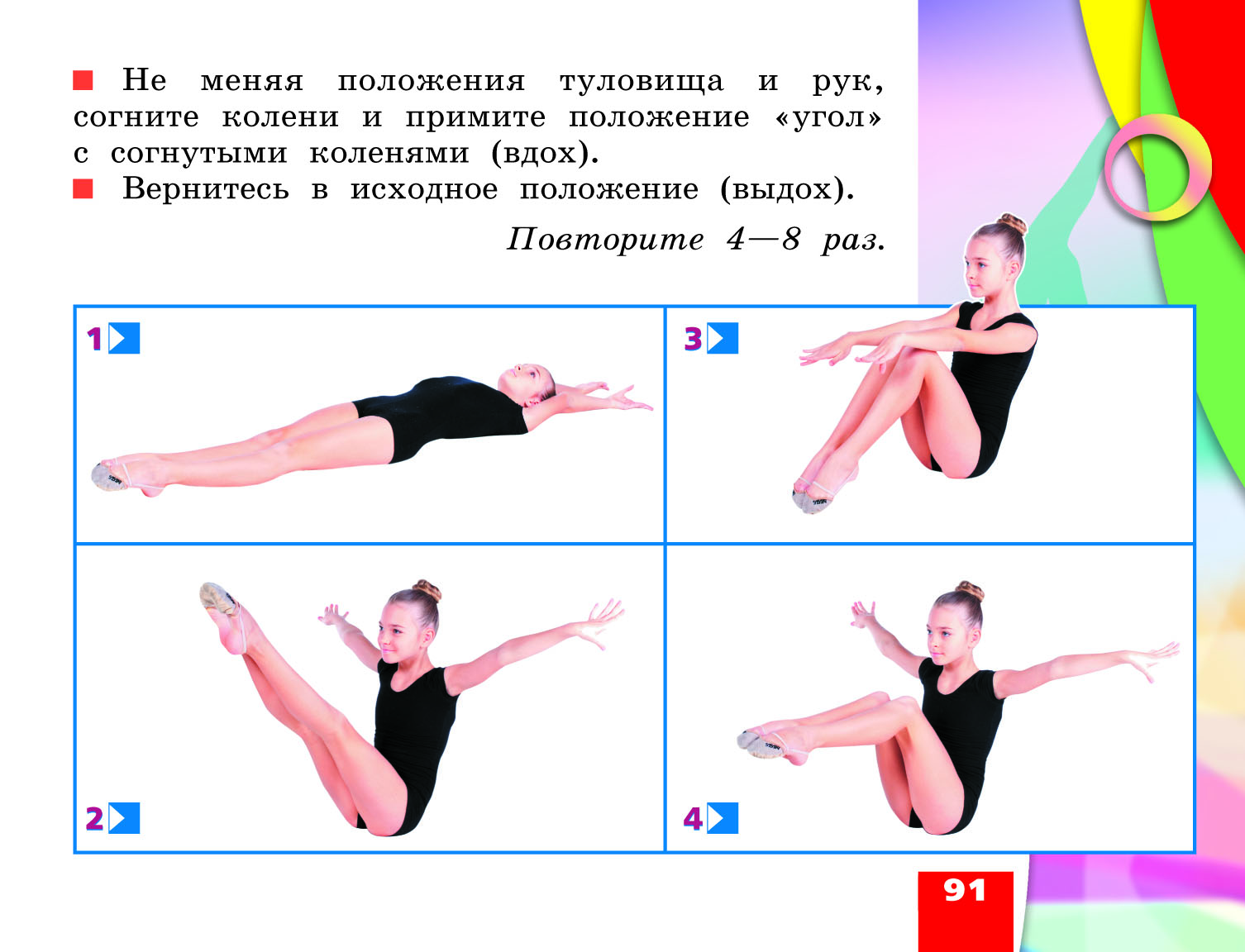 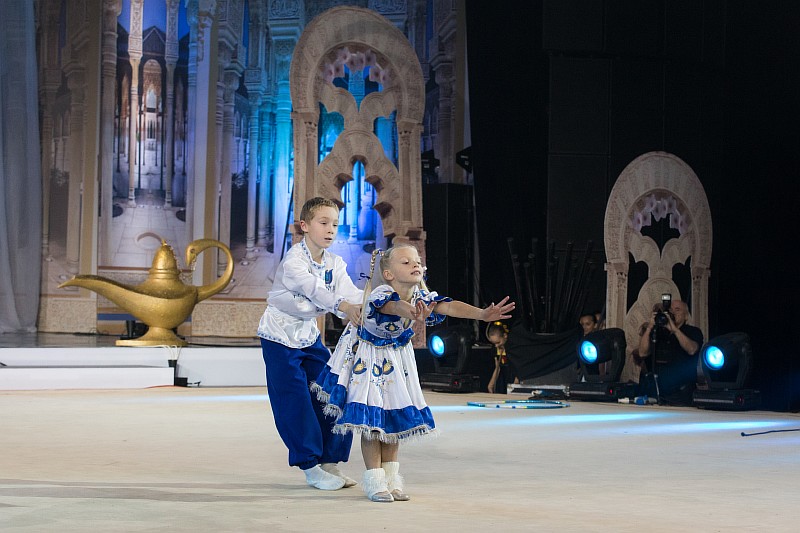 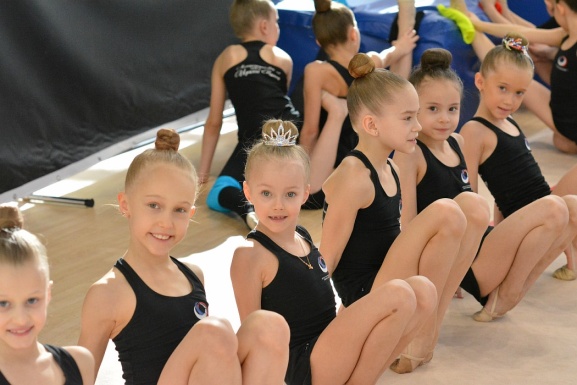 Сенситивные периоды развития детей
Сенситивные периоды (от лат. sensitivus – чувствительный) − периоды интенсивных количественных и качественных изменений отдельных его органов и структур в процессе биологического созревания организма. Если в эти периоды оказывать педагогическое воздействие, то эффект в развитии соответствующих двигательных способностей значительно превысит результат, достигаемый в периоды относительной стабилизации
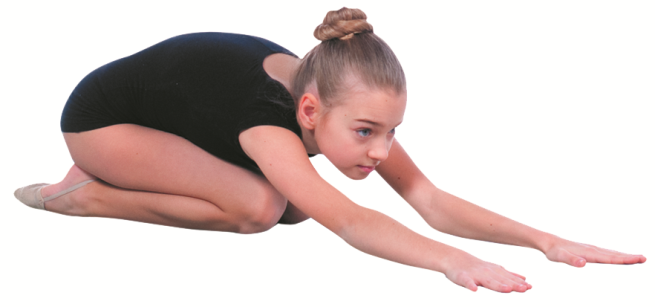 Обобщение основных характеристик двигательных способностей
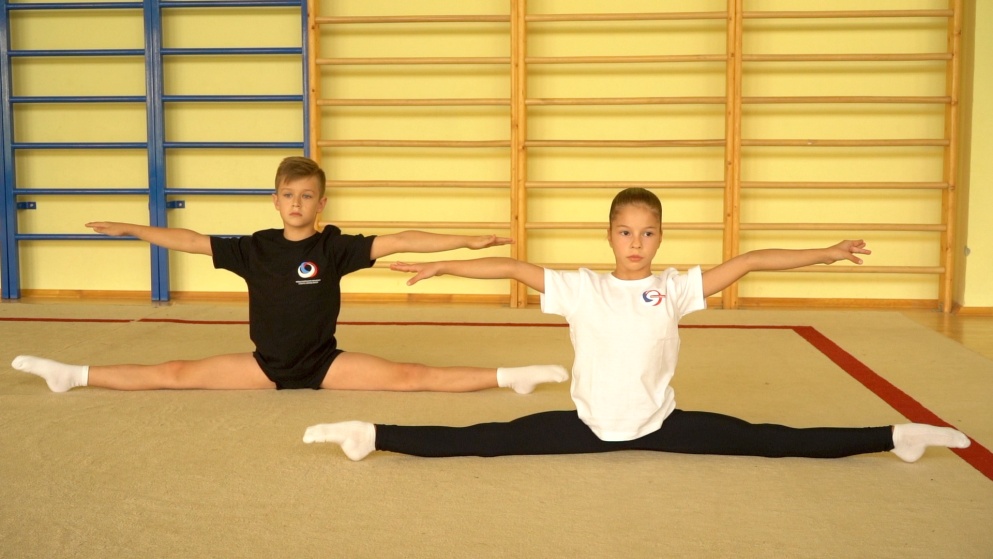 Целенаправленные физические упражнения, применяемые в сенситивный период, позволяют избирательно и значительно развить данную двигательную способность. 
Если сенситивный период по какой-либо причине «пропущен», то последствия этого необратимы, т. е. к нему нельзя вернуться; 
При отсутствии целенаправленных воздействий на данную двигательную способность в сенситивный период темпы прироста ее уровня остаются среднестатистическими для данного возрастного периода
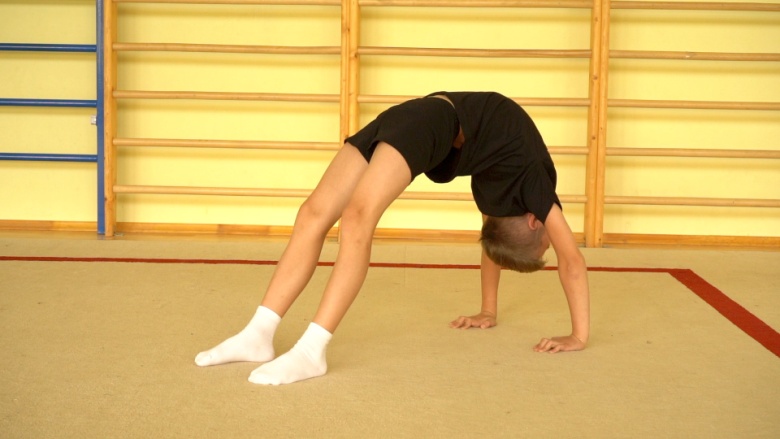 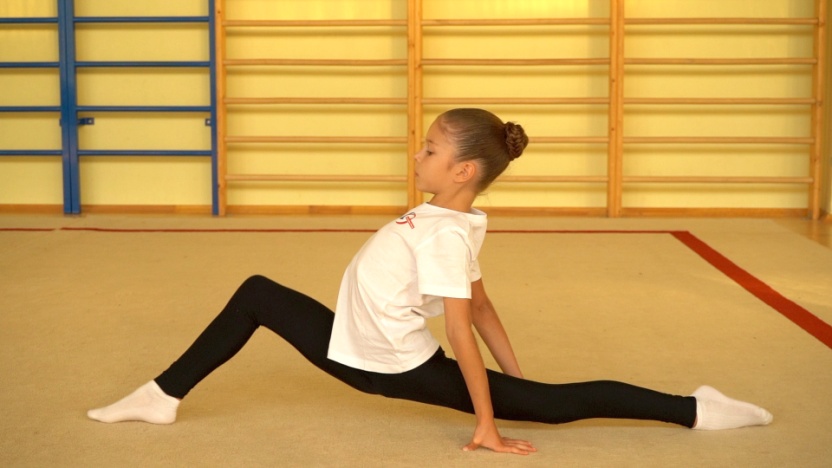 СТАТИСТИКА   ЗАБОЛЕВАНИЙ ДЕТЕЙ 2.45. ЗАБОЛЕВАЕМОСТЬ ДЕТЕЙ В ВОЗРАСТЕ 0 – 14 лет   ПО ОСНОВНЫМ КЛАССАМ И ГРУППАМ БОЛЕЗНЕЙ  (зарегистрировано заболеваний у пациентов с диагнозом, установленным впервые в жизни)
8
Профилактика заболеваний костно-мышечной системы
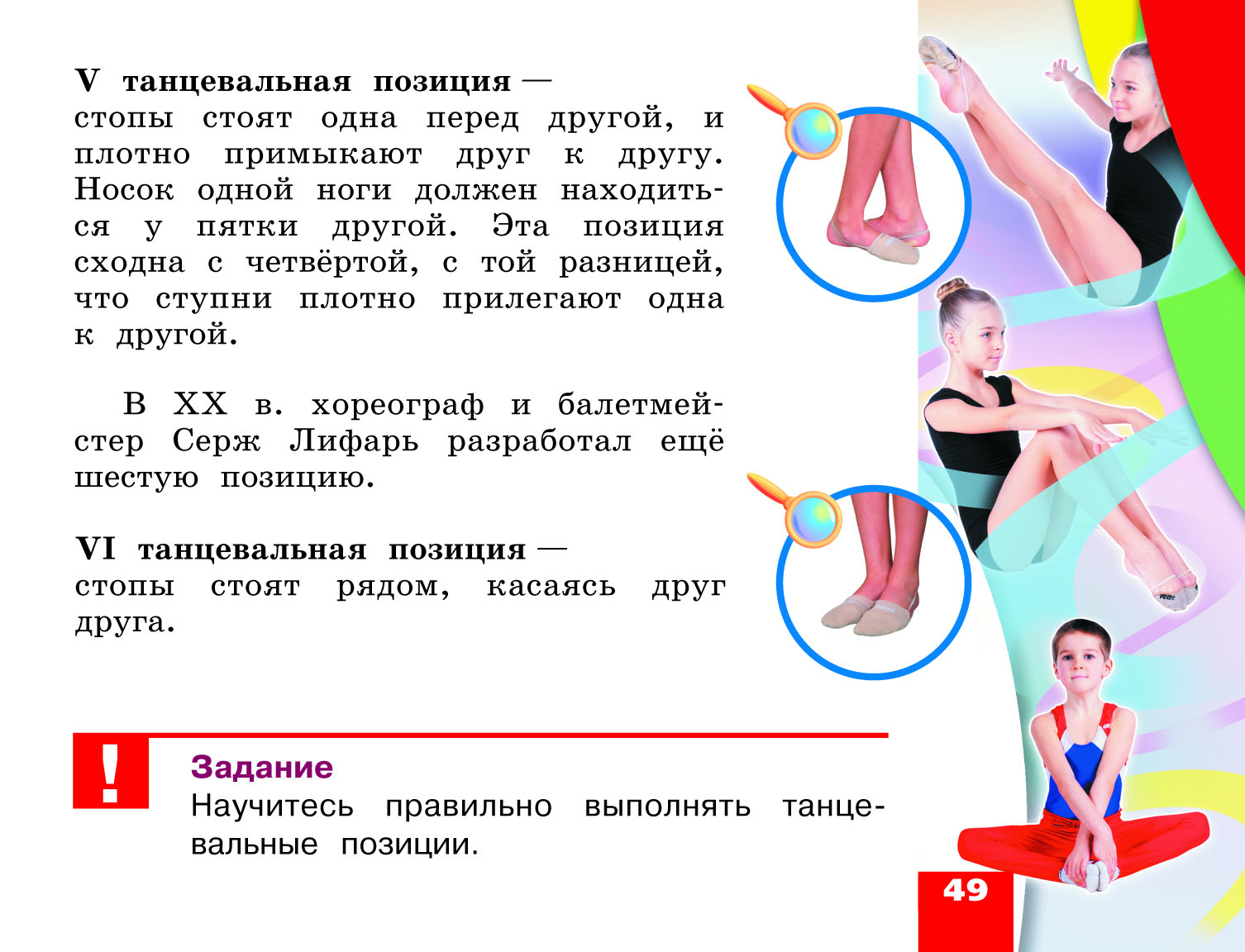 Возможные  заболевания позвоночника: сколиоз, поясничный лордоз, грудной кифоз
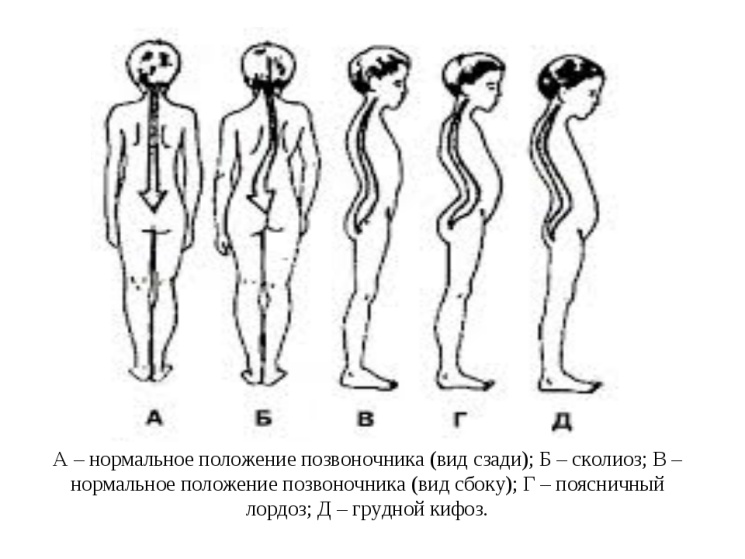 Система  профилактики заболеваний  через упражнения гимнастики
Результат –правильная осанка
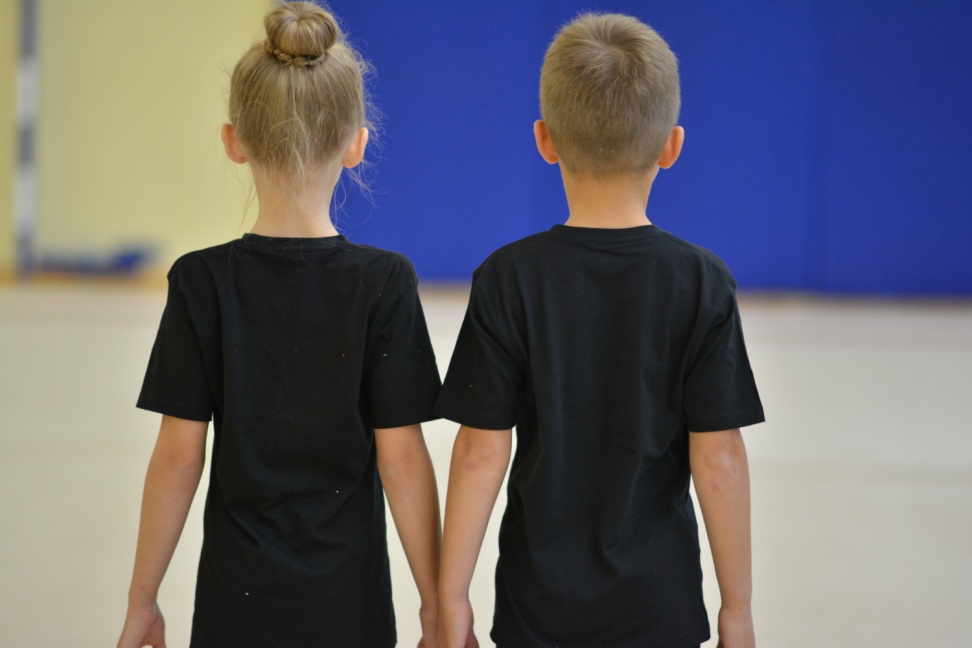 Объем часов занятий физической культурой в неделю  в  странах  Европы
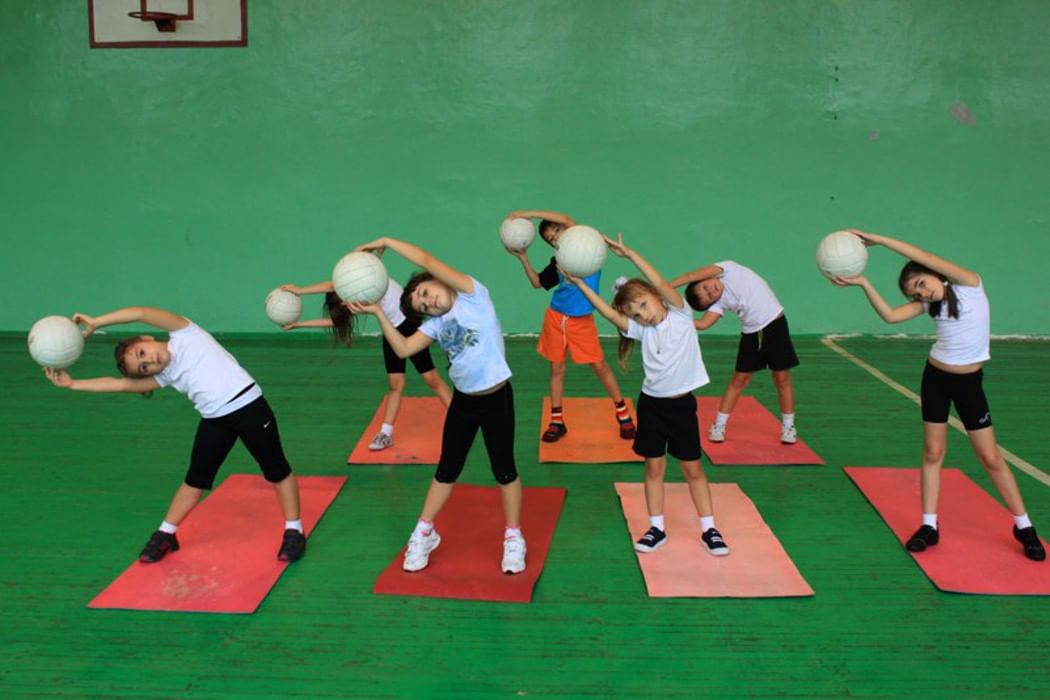 Франция
Россия. Школа 705  г.Москвы
Концепция модернизации преподавания  учебного предмета «Физическая культура»
На уровне дошкольного и начального общего образования у воспитанников и обучающихся следует обеспечить формирование познавательных интересов к занятиям физической культурой, навыков здорового образа жизни как основы физического воспитания.
Приоритетами в обучении являются: получение знаний и умений выполнения базовых упражнений средствами гимнастики для правильного формирования опорно-двигательного аппарата, развития гибкости, координации, моторики..
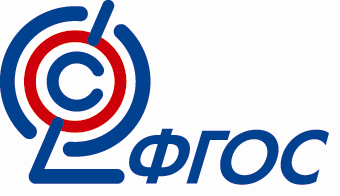 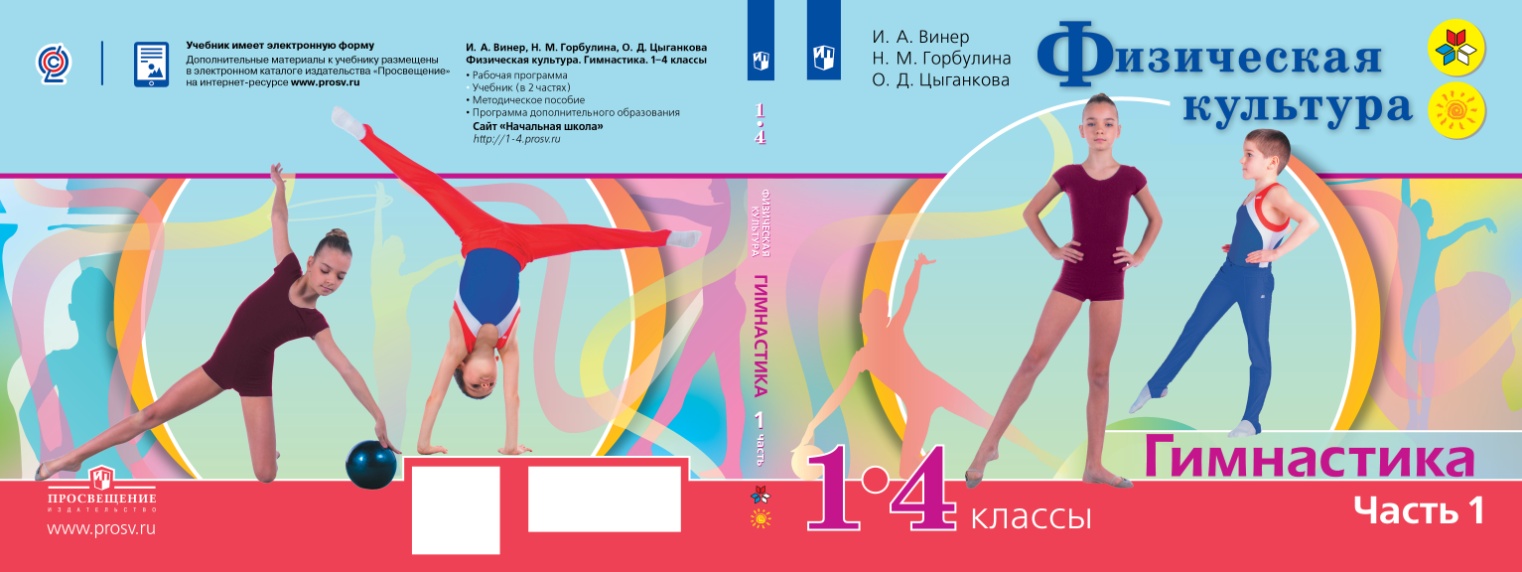 Программа разработана  в соответствии   с требованиями ФГОС НОО,  имеет модульную структуру и рекомендована Министерством   просвещения  РФ для  общего начального образования
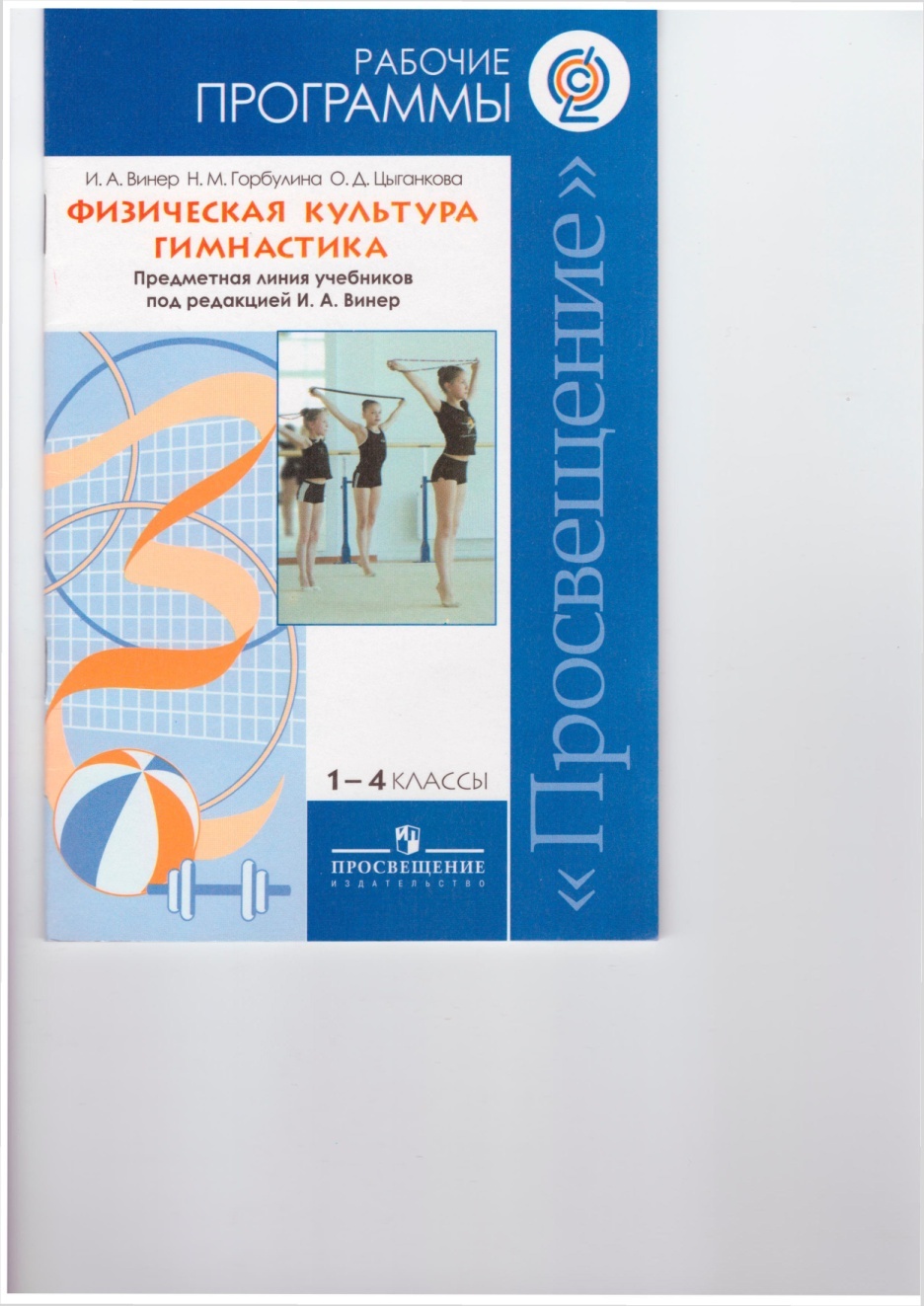 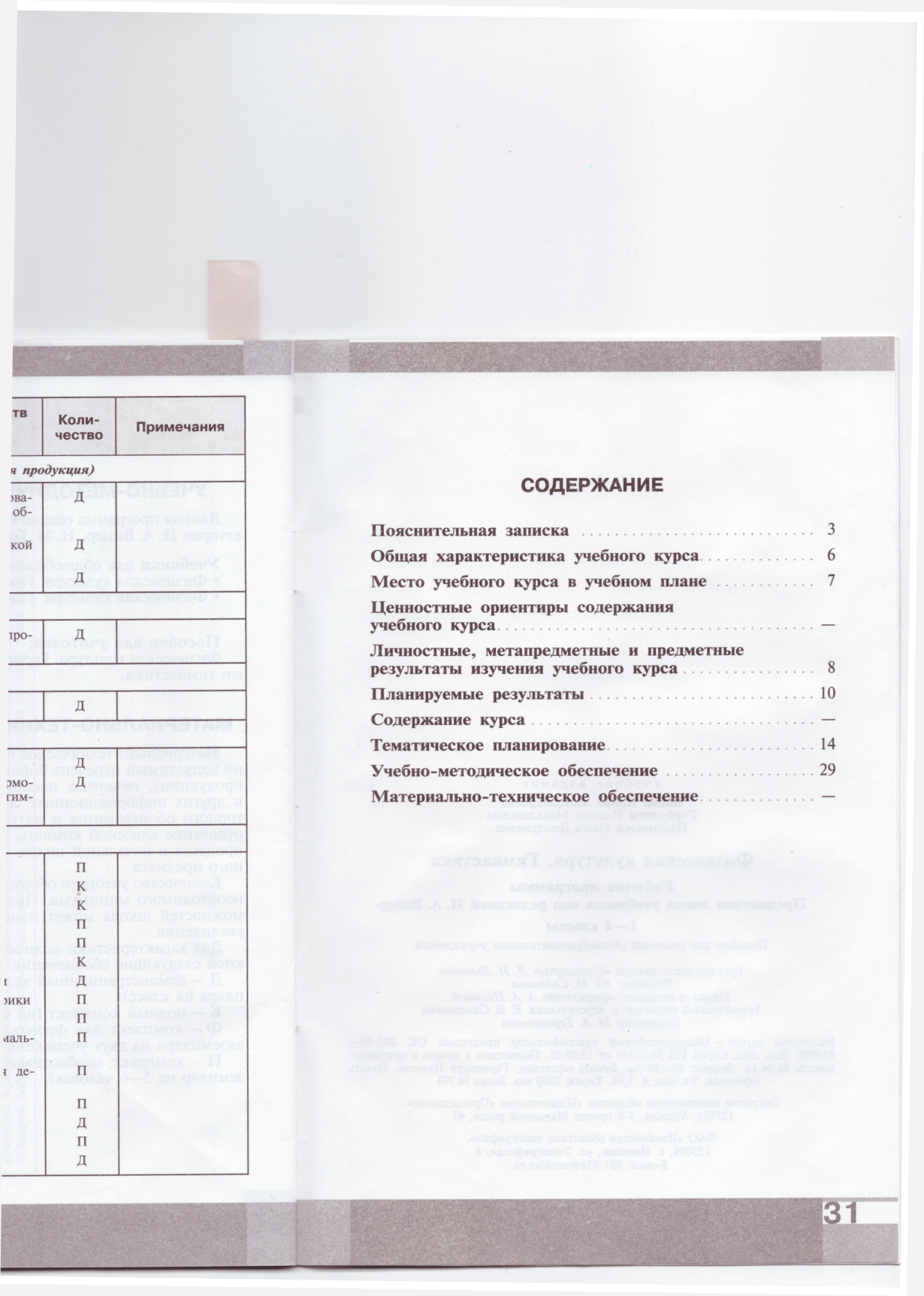 Рабочая программа «Физическая культура. Гимнастика, 1-4 классы»
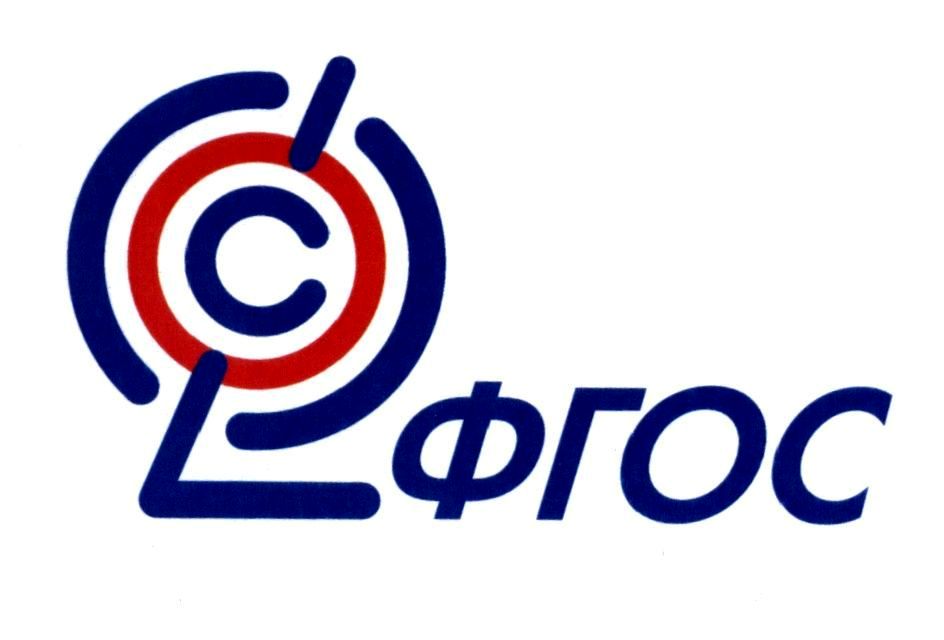 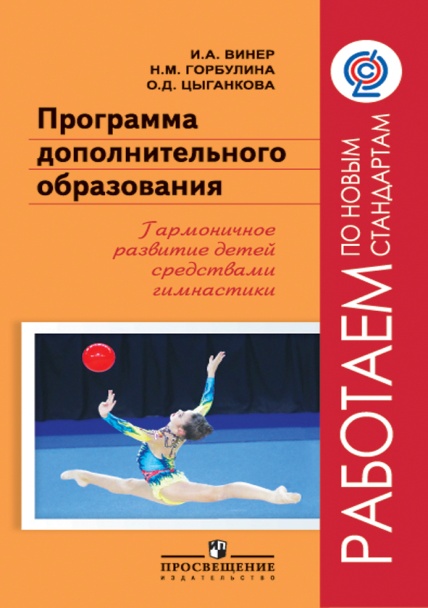 Внеурочная деятельность
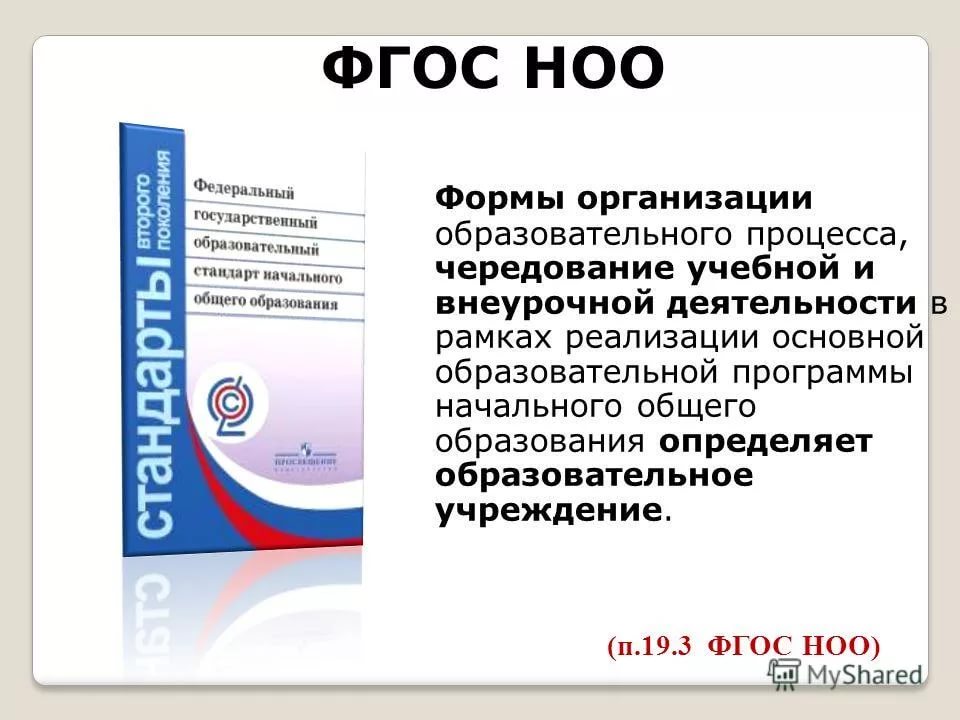 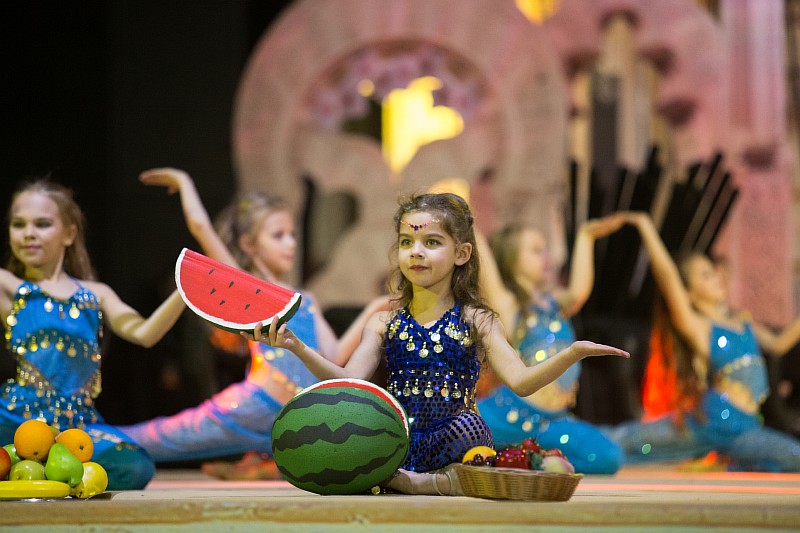 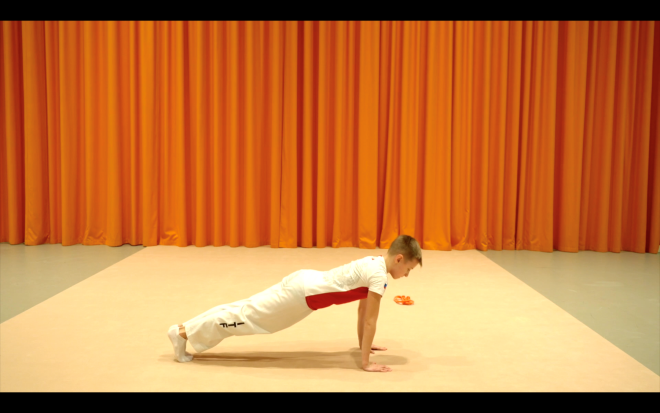 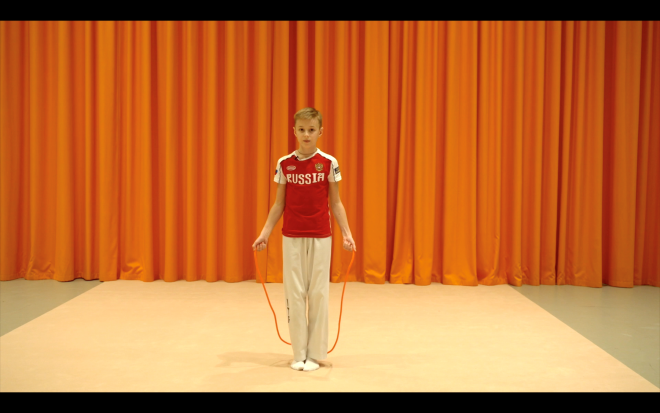 Структура  программы
Подробнее
Способы физкультурной деятельности
Физическая культура и ее базовая составляющая – гимнастика
Из истории физической культуры, гимнастики, Олимпийских игр
Методики выполнения упражнений
Физкультурно-оздоровительная деятельность
Гимнастические упражнения на укрепление мышц , развития эластичности мышц, подвижности суставов; формирование и укрепление опорно-двигательного аппарата; развитие моторики, координации, гибкости, быстроты.
Подводящие гимнастические упражнения
Упражнения трудностей тела: повороты, прыжки.
Спортивно-оздоровительная деятельность:
Гимнастика с основами акробатики
Основы хореографии, танцевальных движений
Упражнения с предметами
Знания о физической культуре
Физическое совершенствование
Самостоятельные занятия
Самостоятельные наблюдения за гармоничным  физическим развитием
Самостоятельные игры и  развлечения
Музыкально-сценические,  музыкально-хореографические игры, спортивные эстафеты. Подготовка к показательным  выступлениям
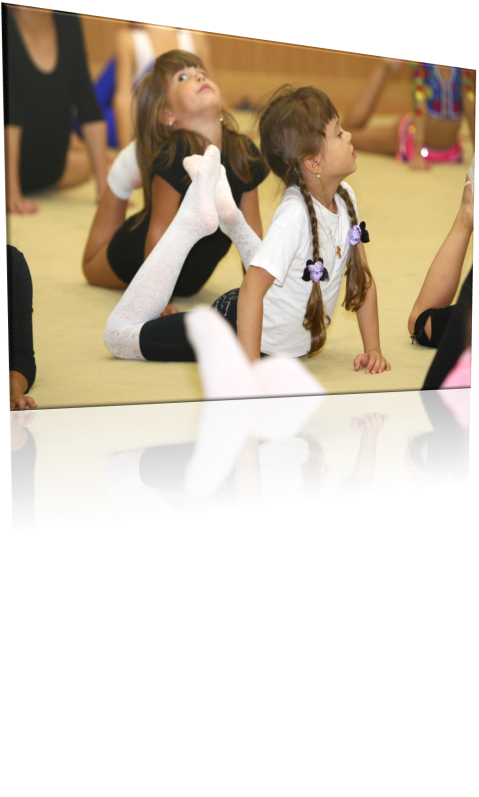 Способы физкультурной деятельности
Содержание Программы  в  учебном планеурока физической культуры начальных классов
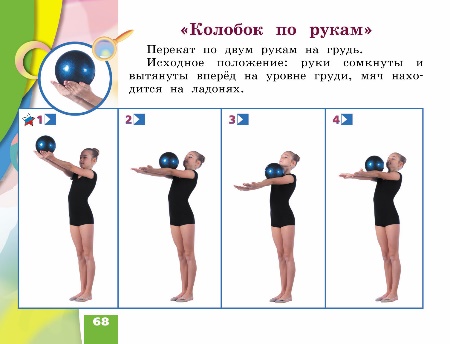 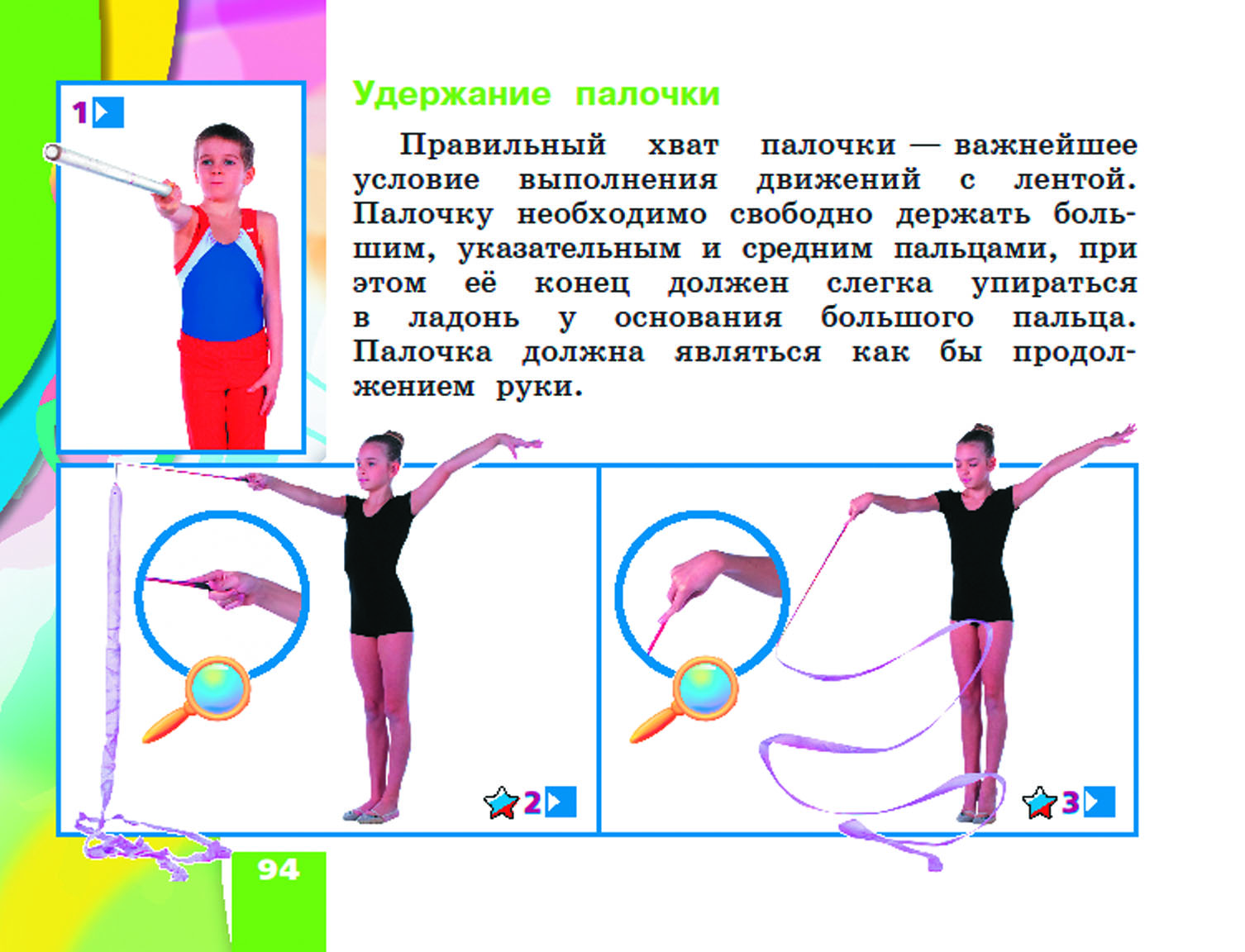 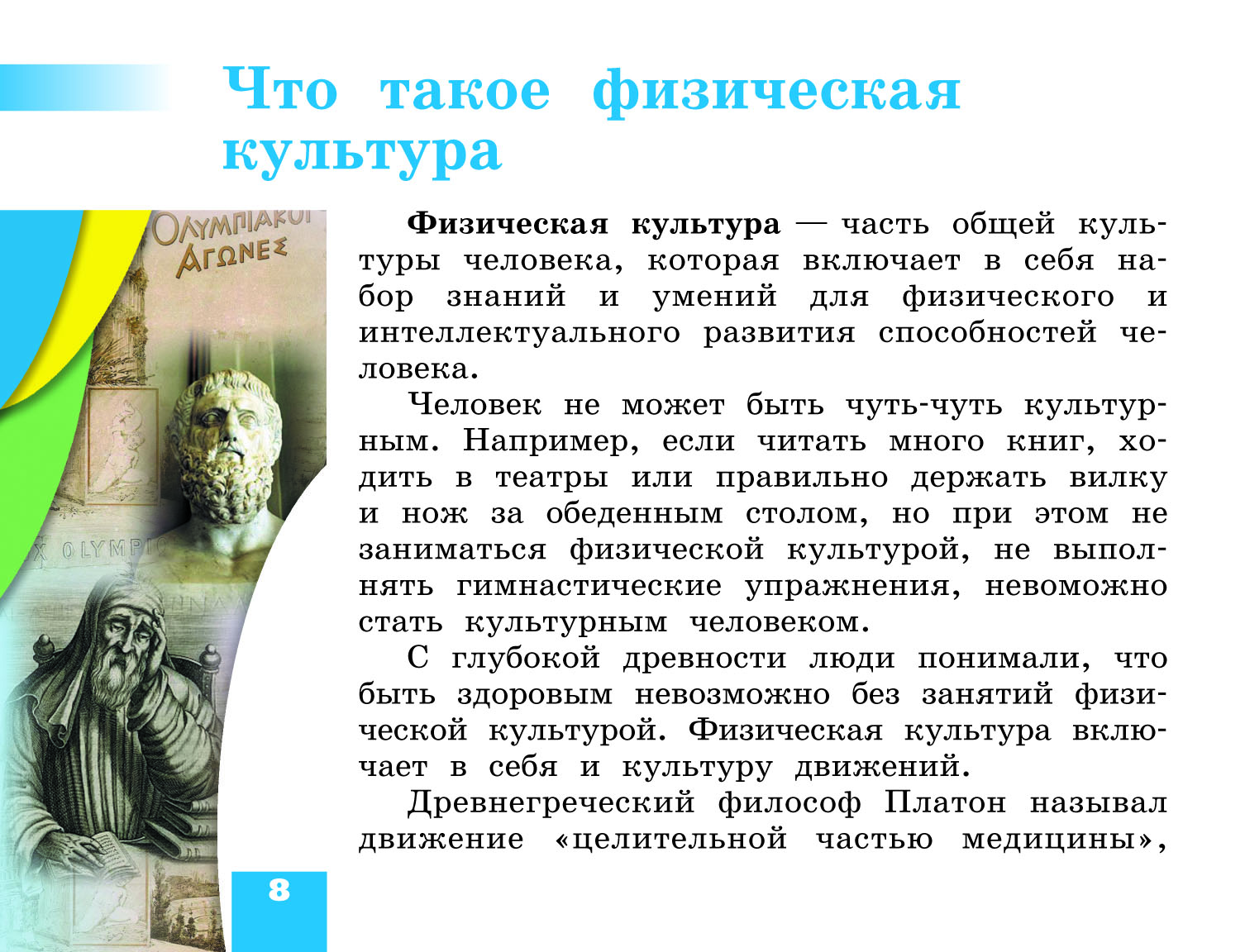 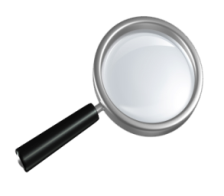 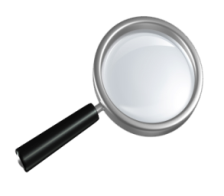 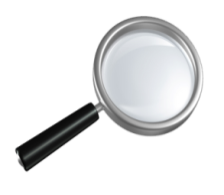 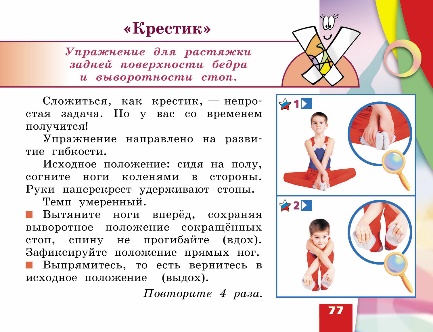 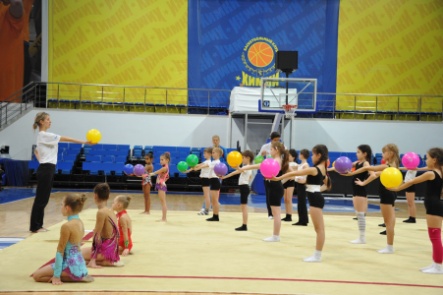 Физическое совершенствование
Знания о физической культуре
Подвижные  игры
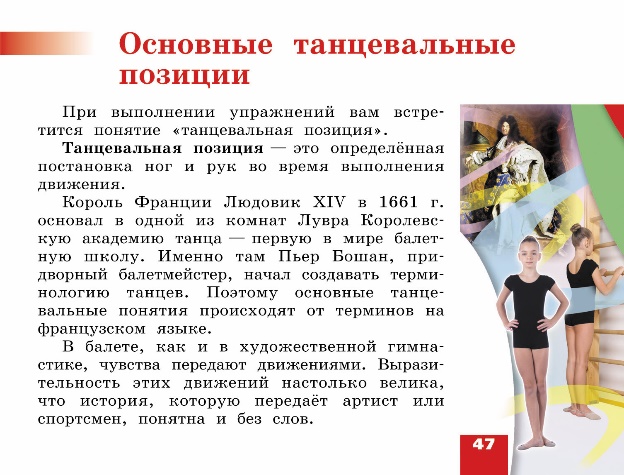 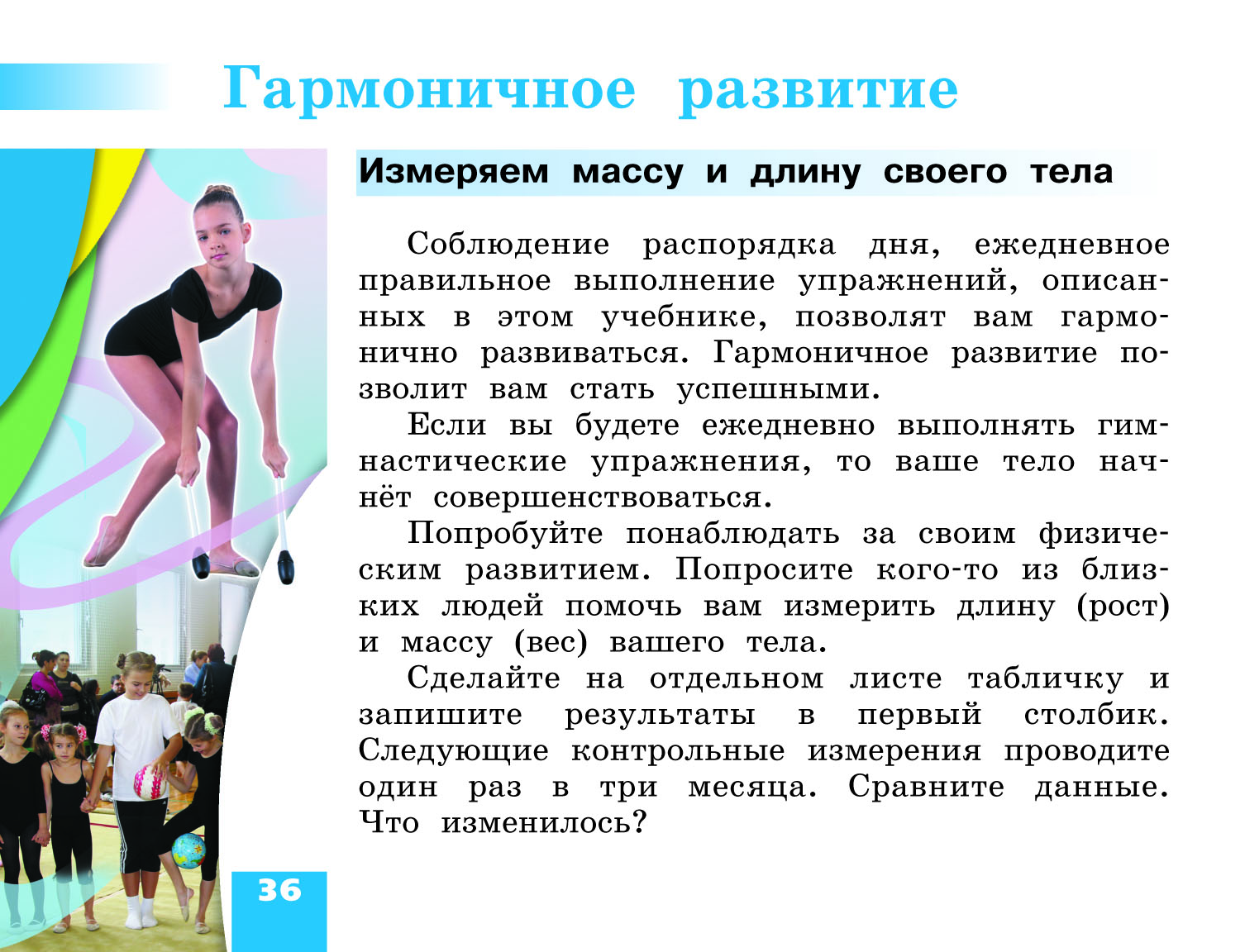 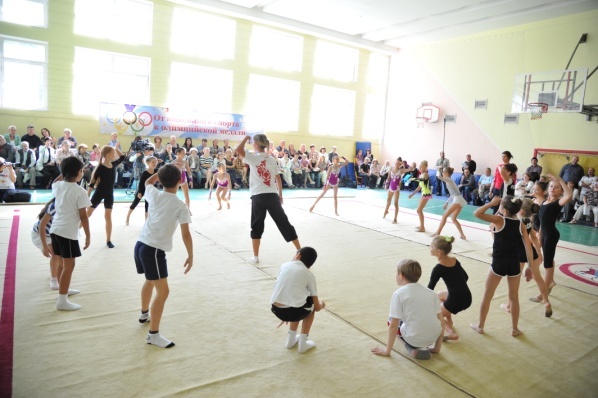 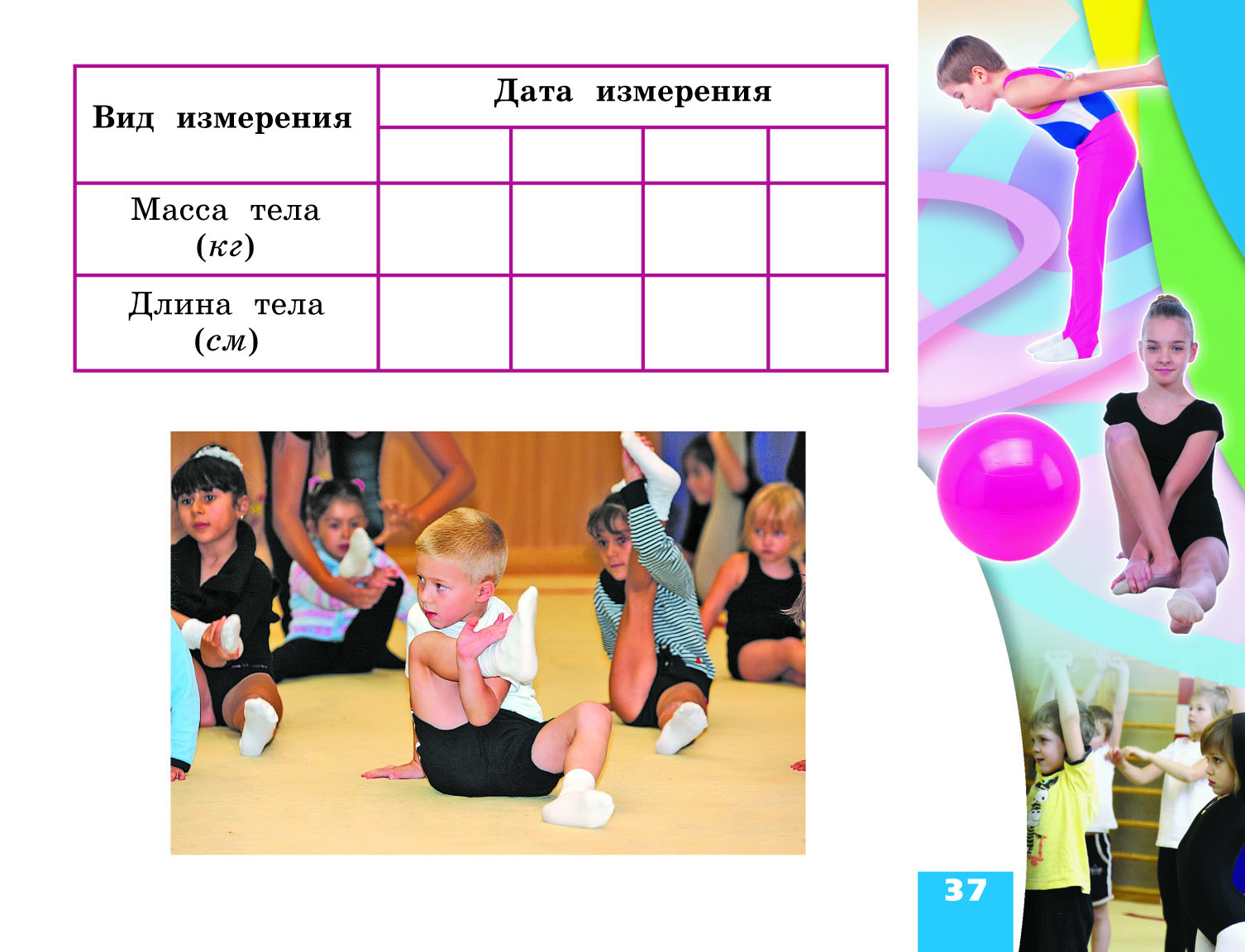 Подвижные игры
Одной из обязательных частей урока является подвижная игра:
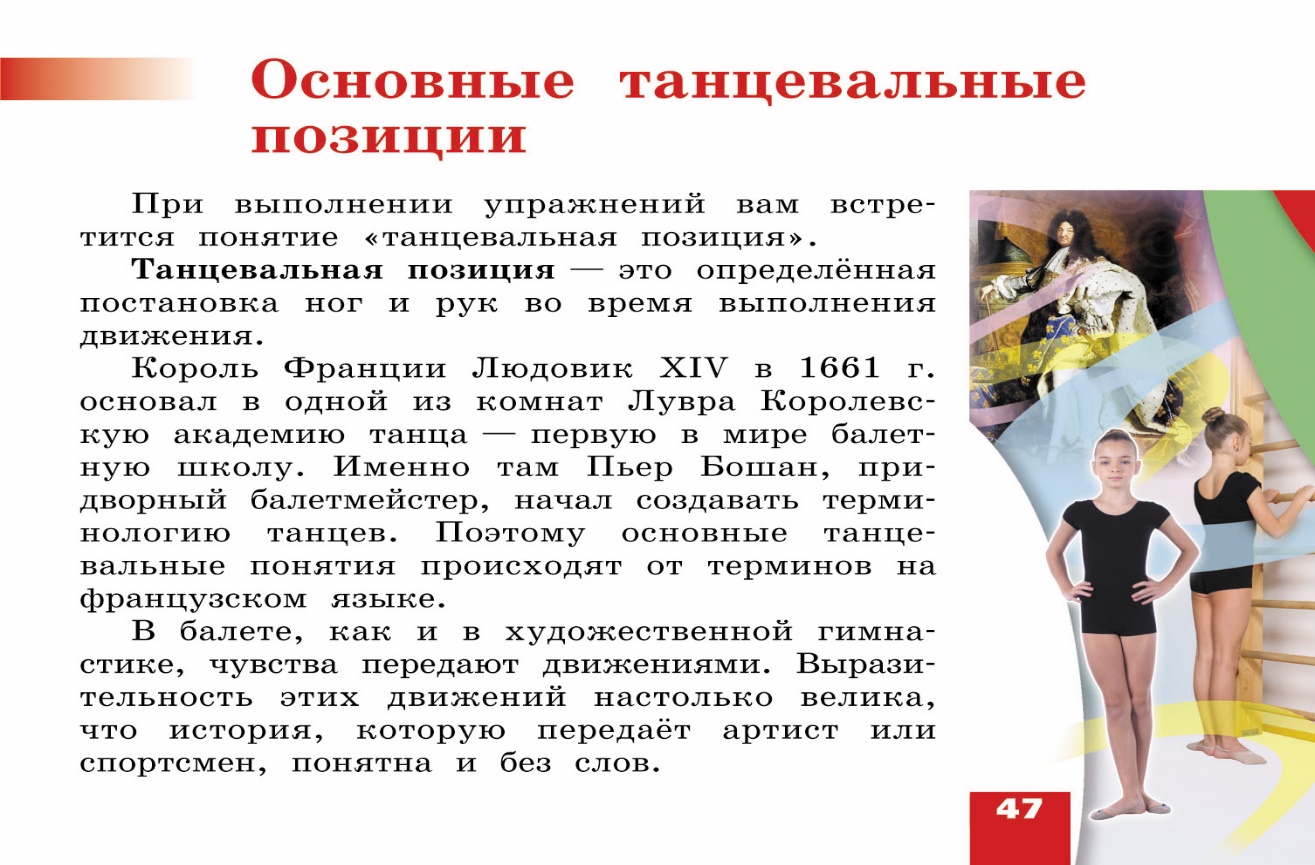 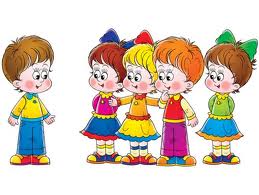 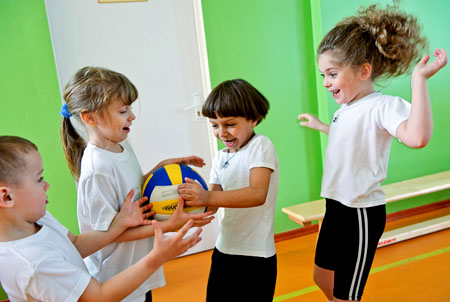 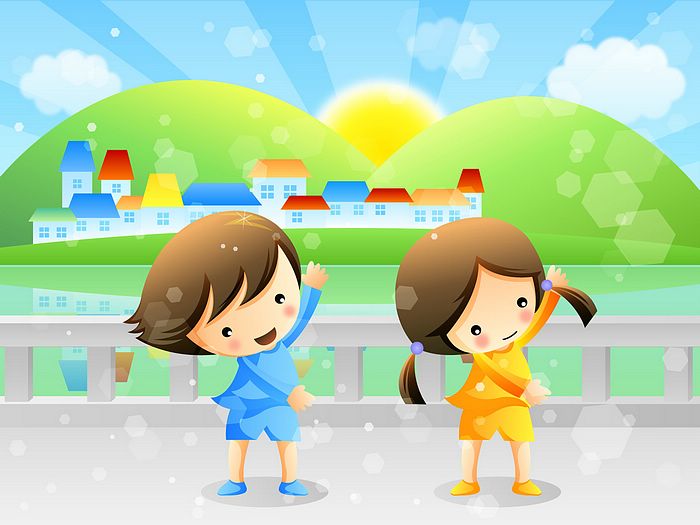 ТИПЫ    УРОКОВ
Уроки образовательно-познавательной направленности
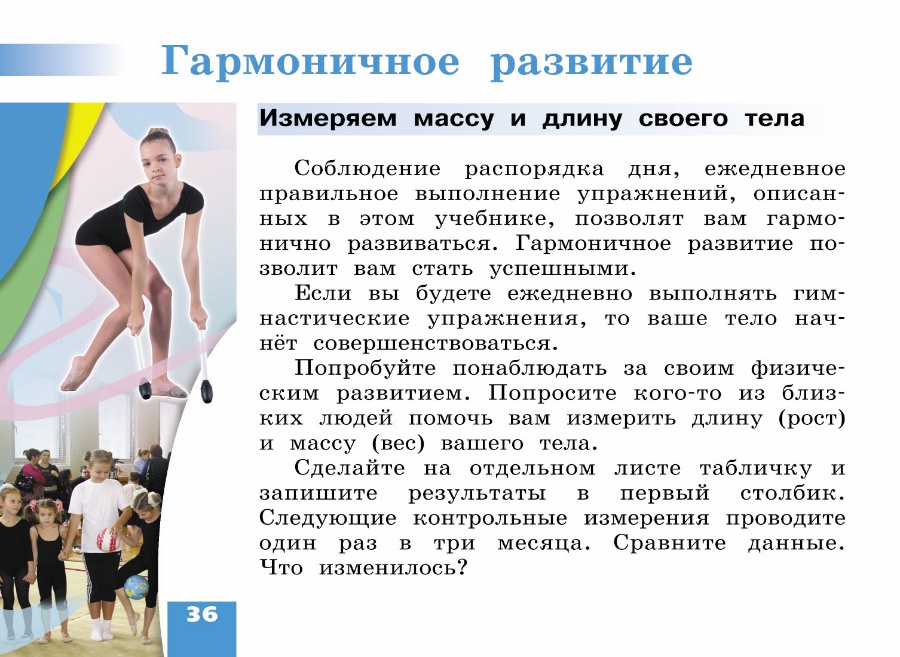 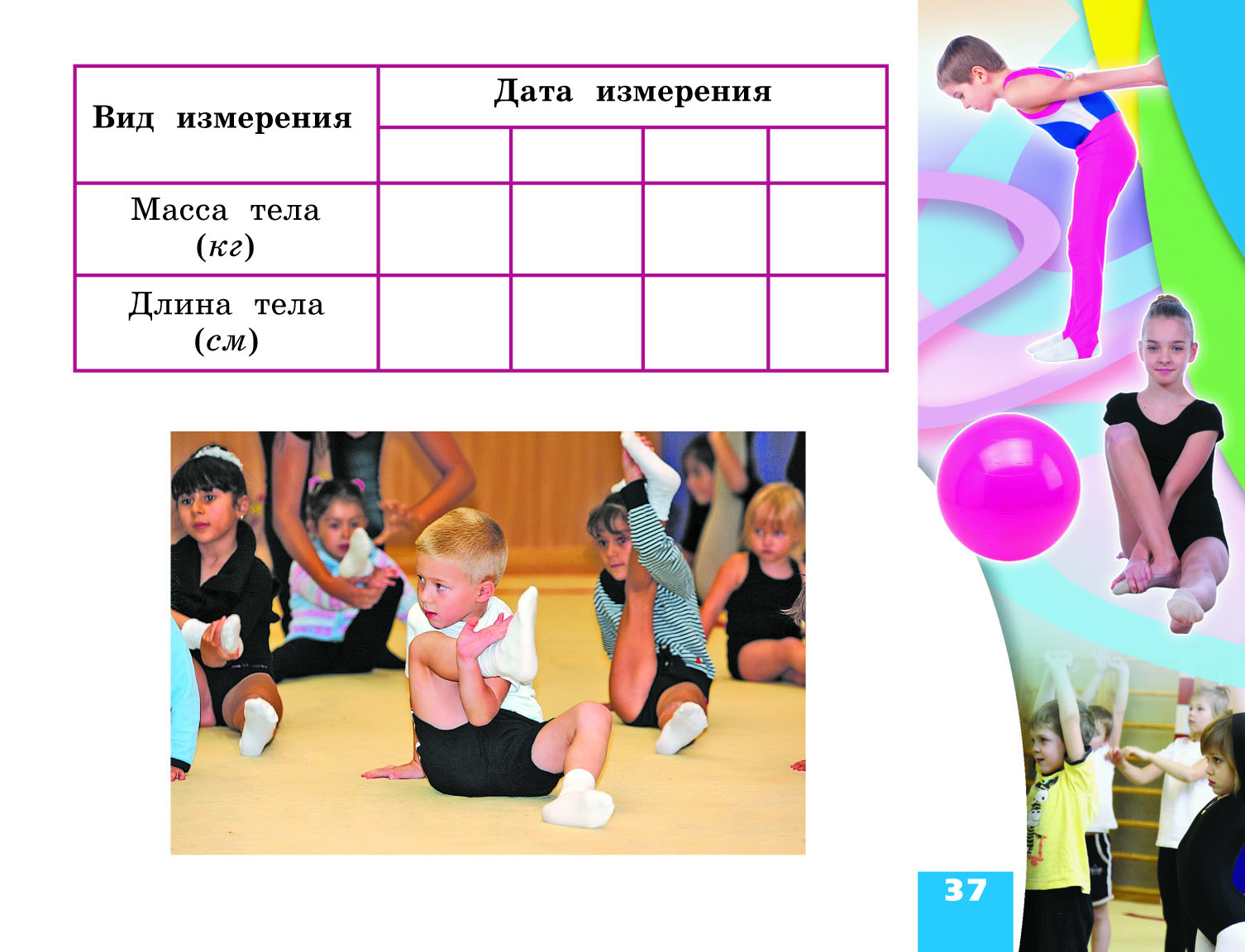 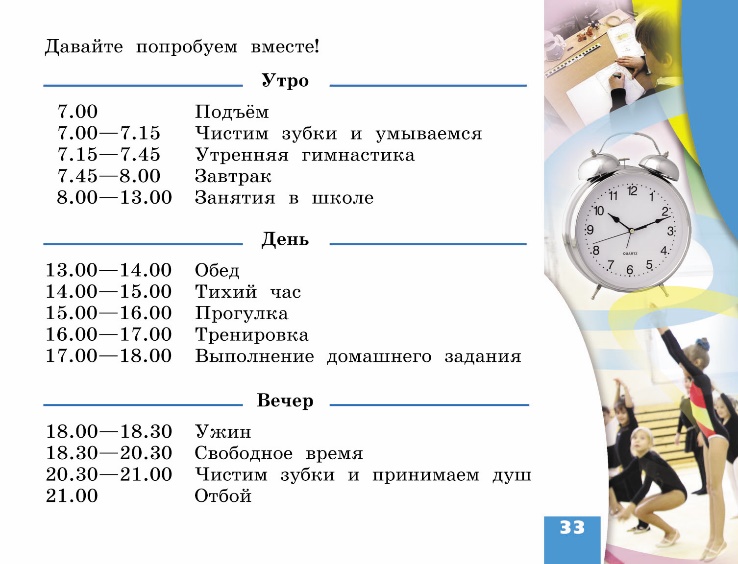 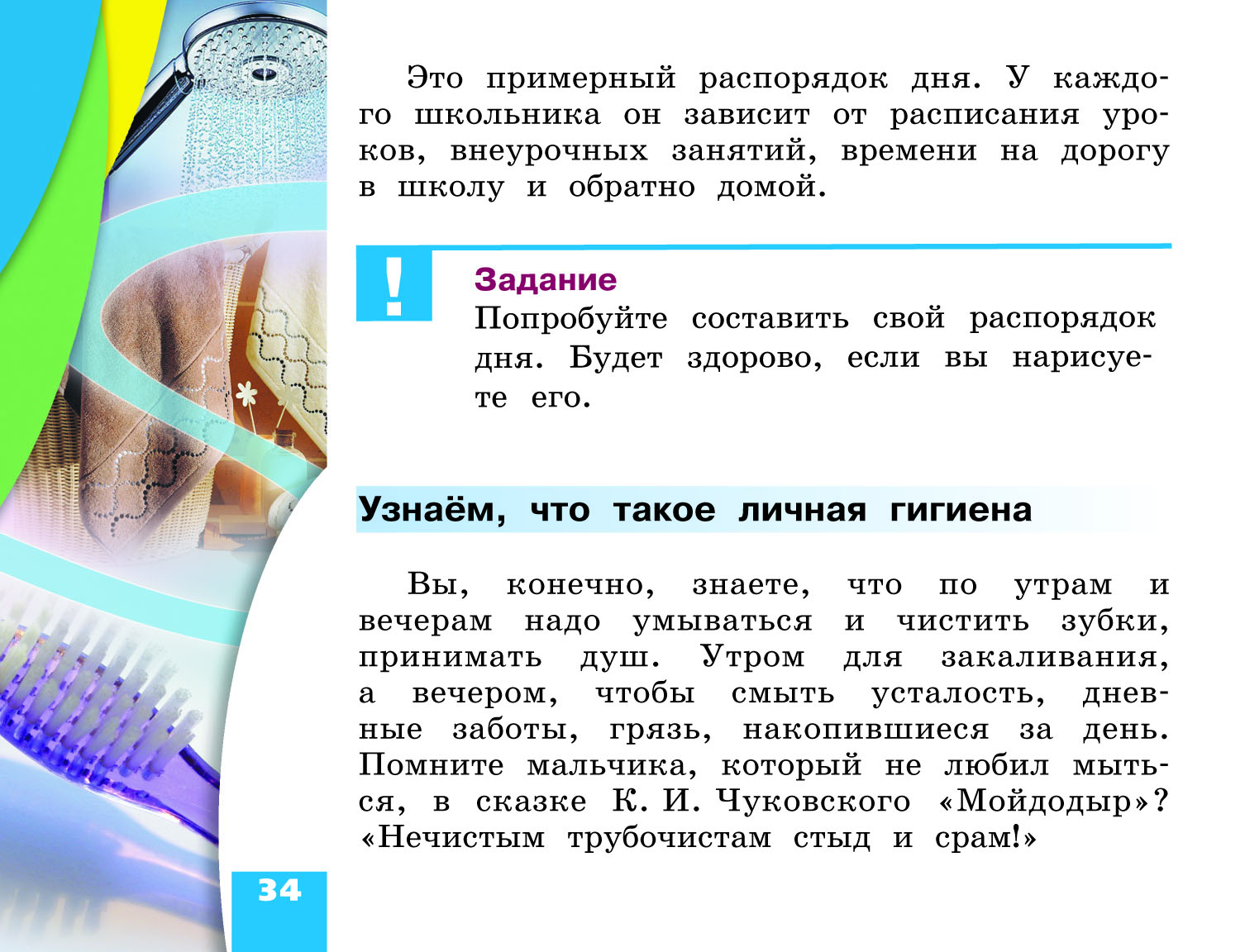 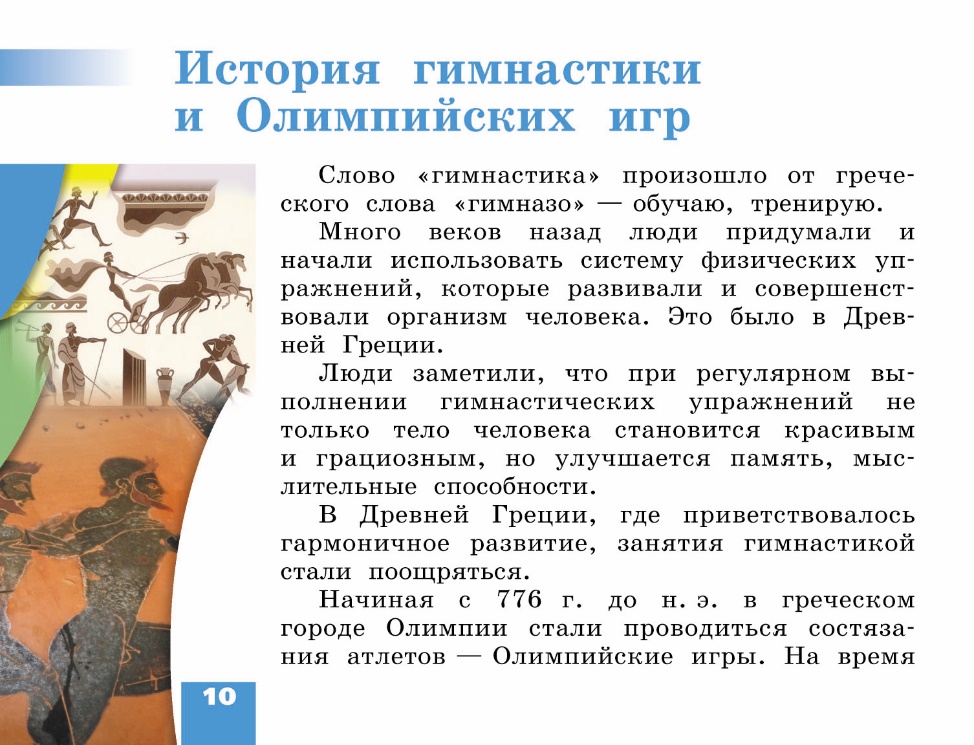 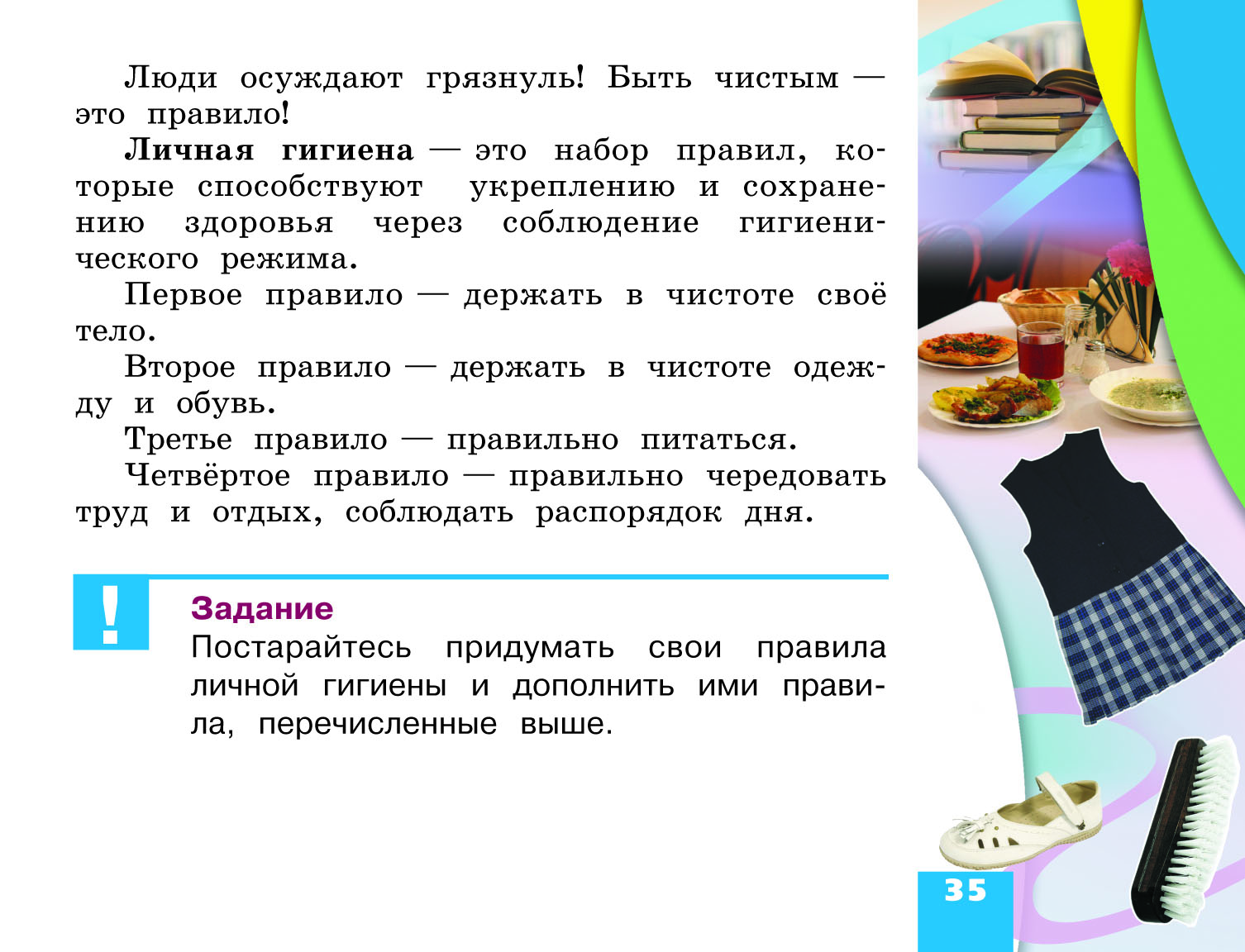 Уроки с  образовательно-предметной направленностью
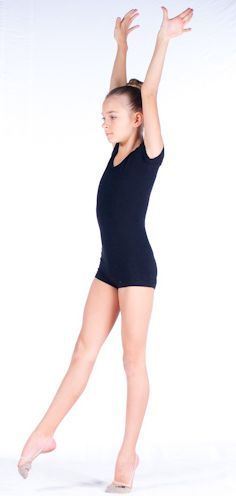 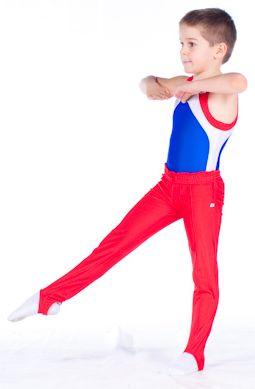 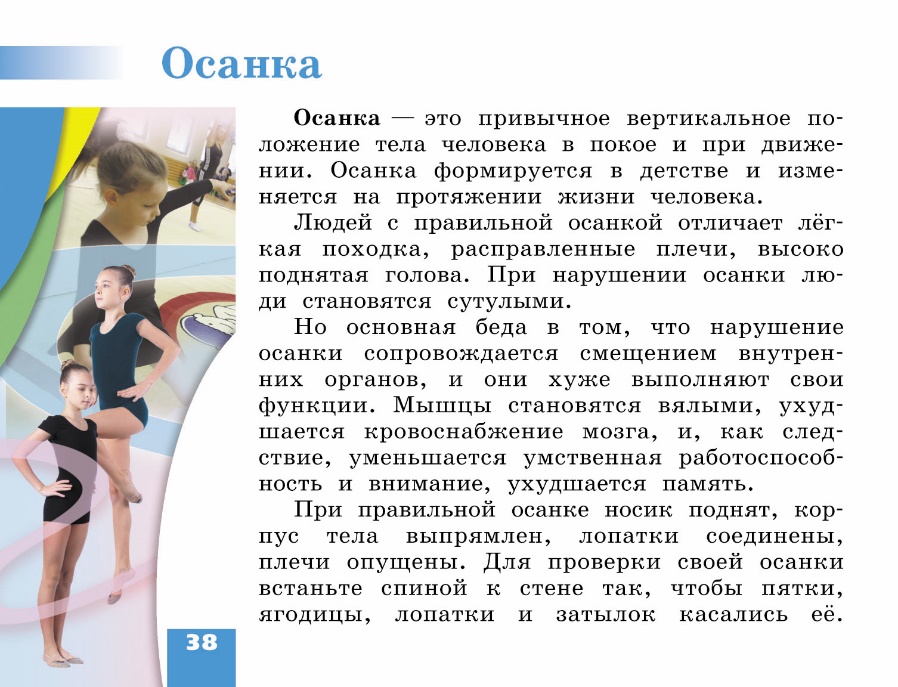 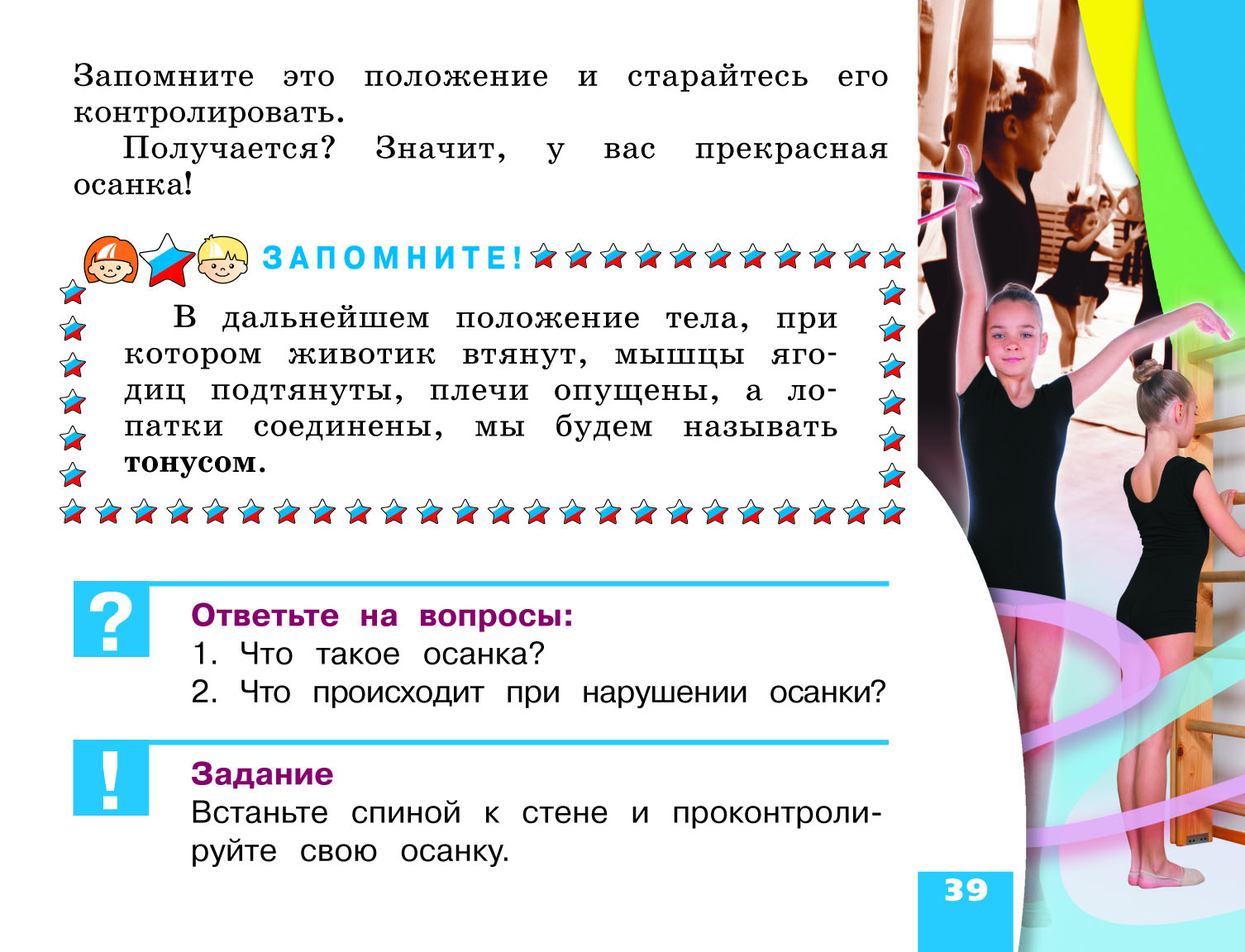 Уроки с образовательно-тренировочной направленностью
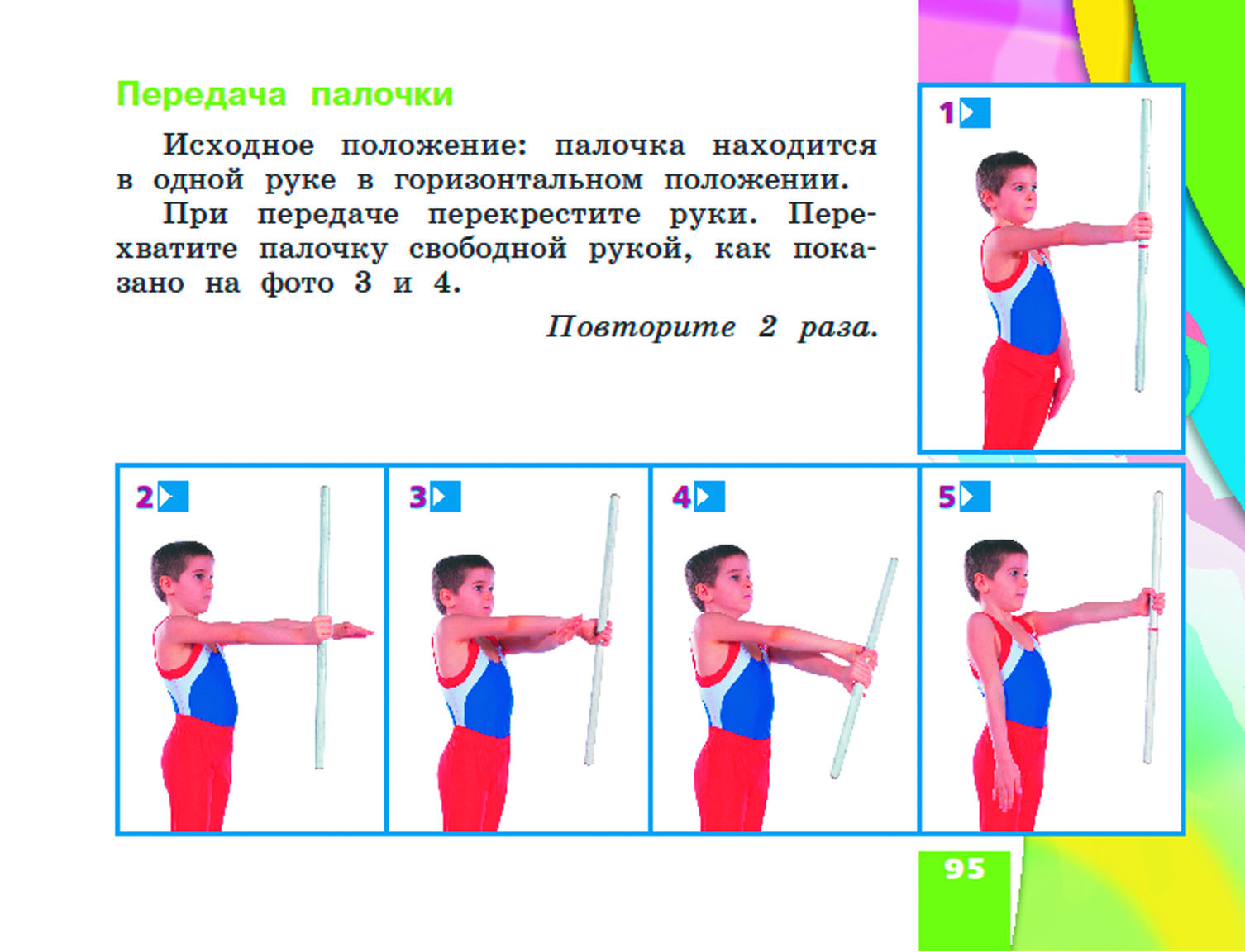 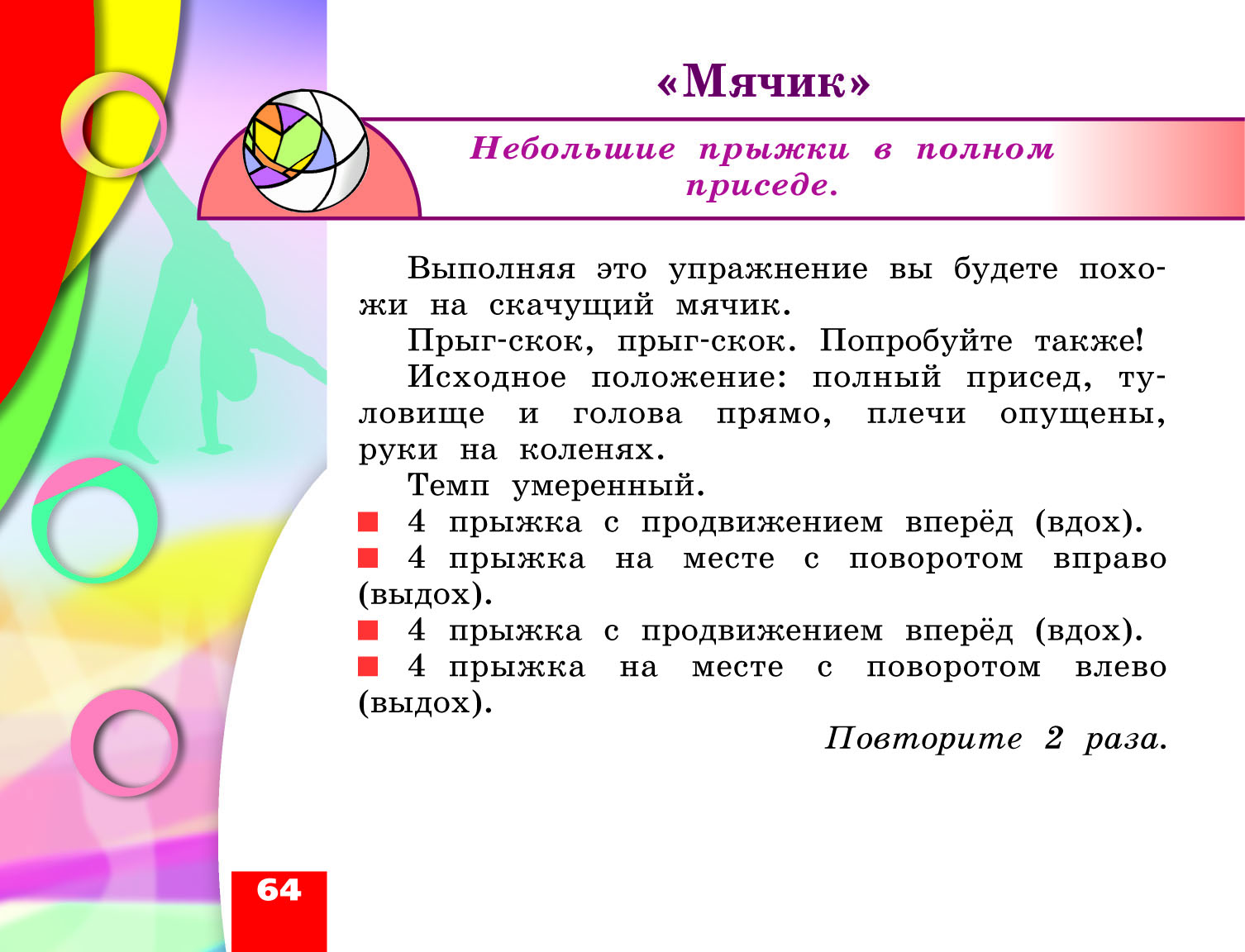 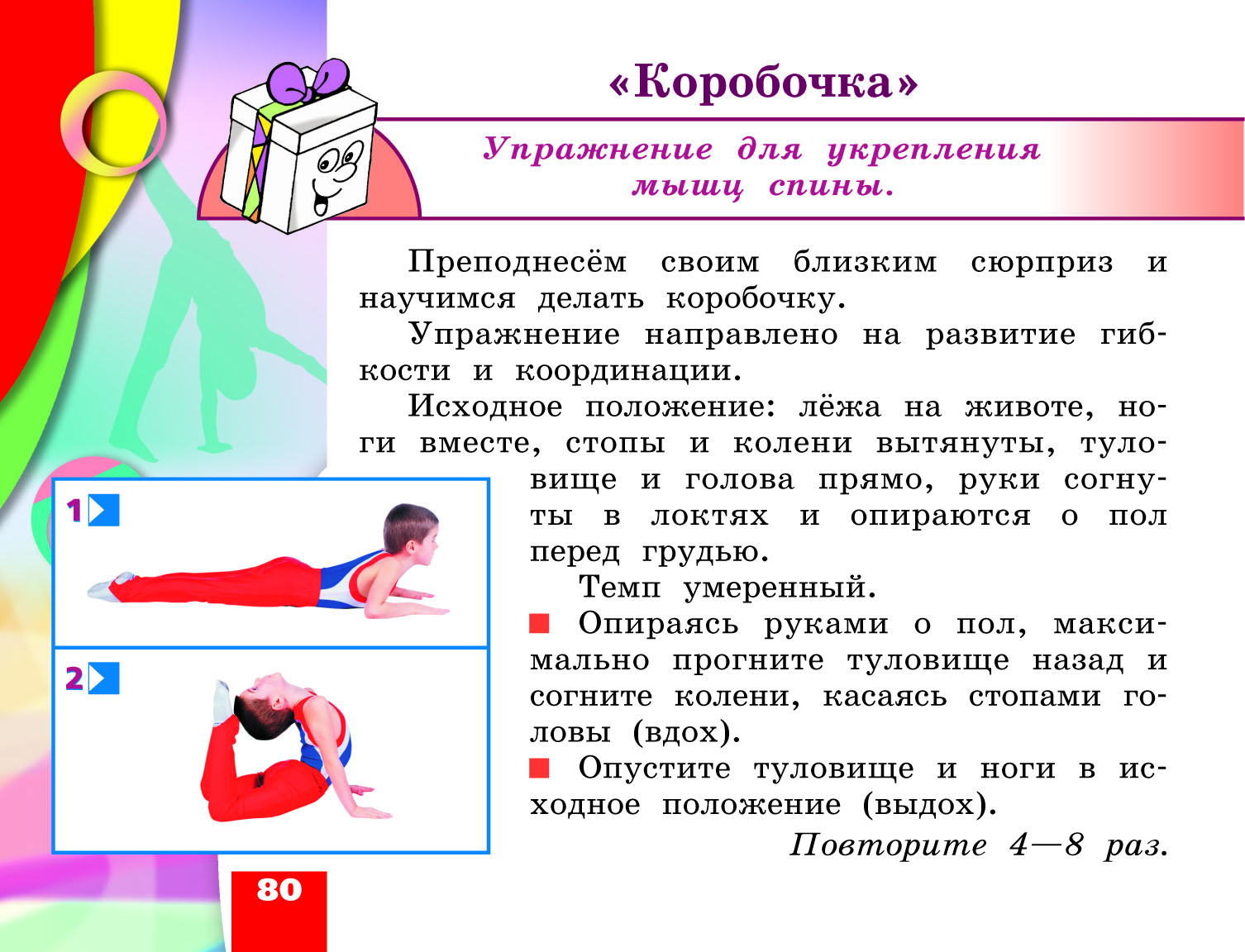 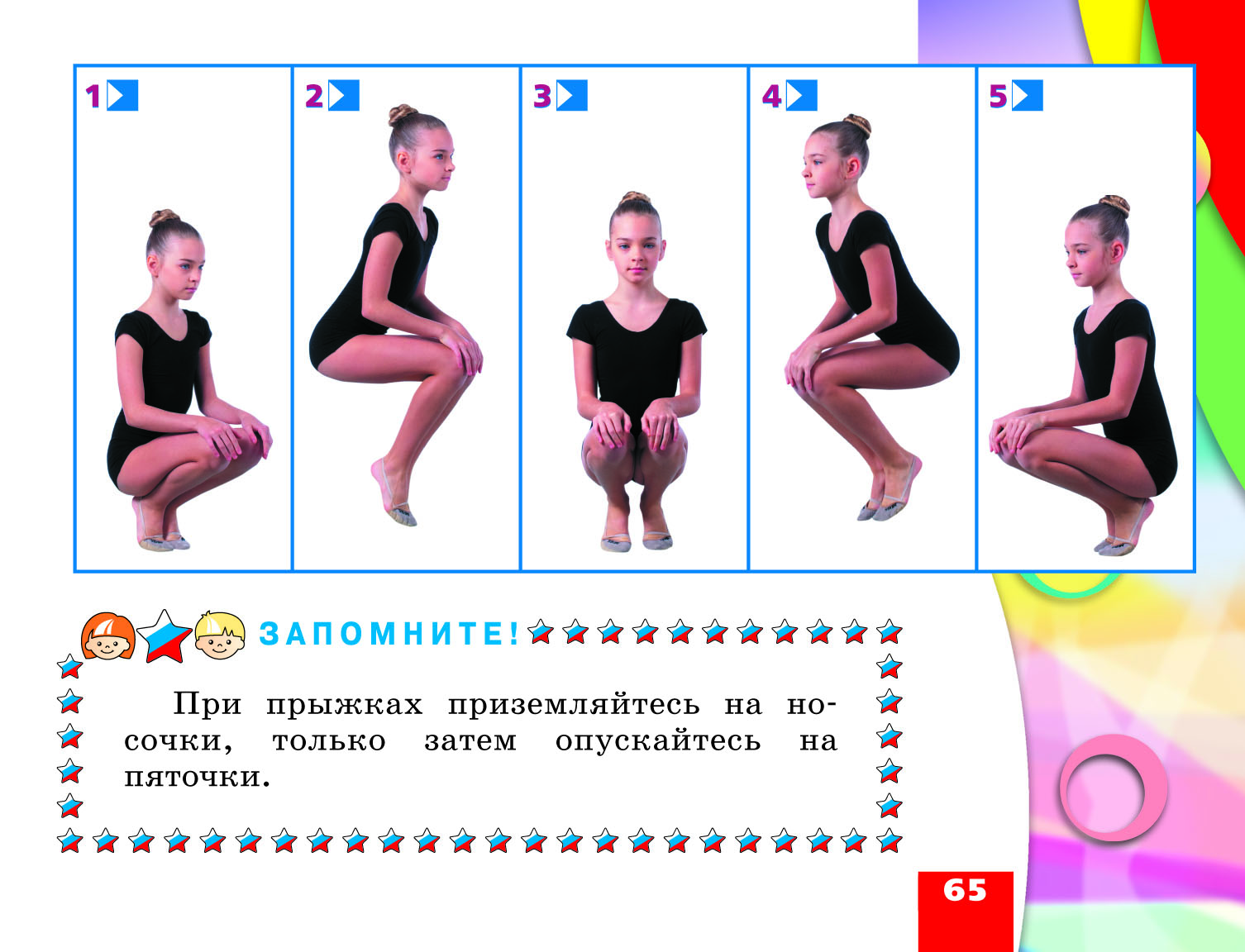 МЕТОДИЧЕСКИЕ    РЕКОМЕНДАЦИИ  ПО   ИСПОЛЬЗОВАНИЮ ПРОГРАММЫ    В    ПРАКТИКЕ    РАБОТЫ
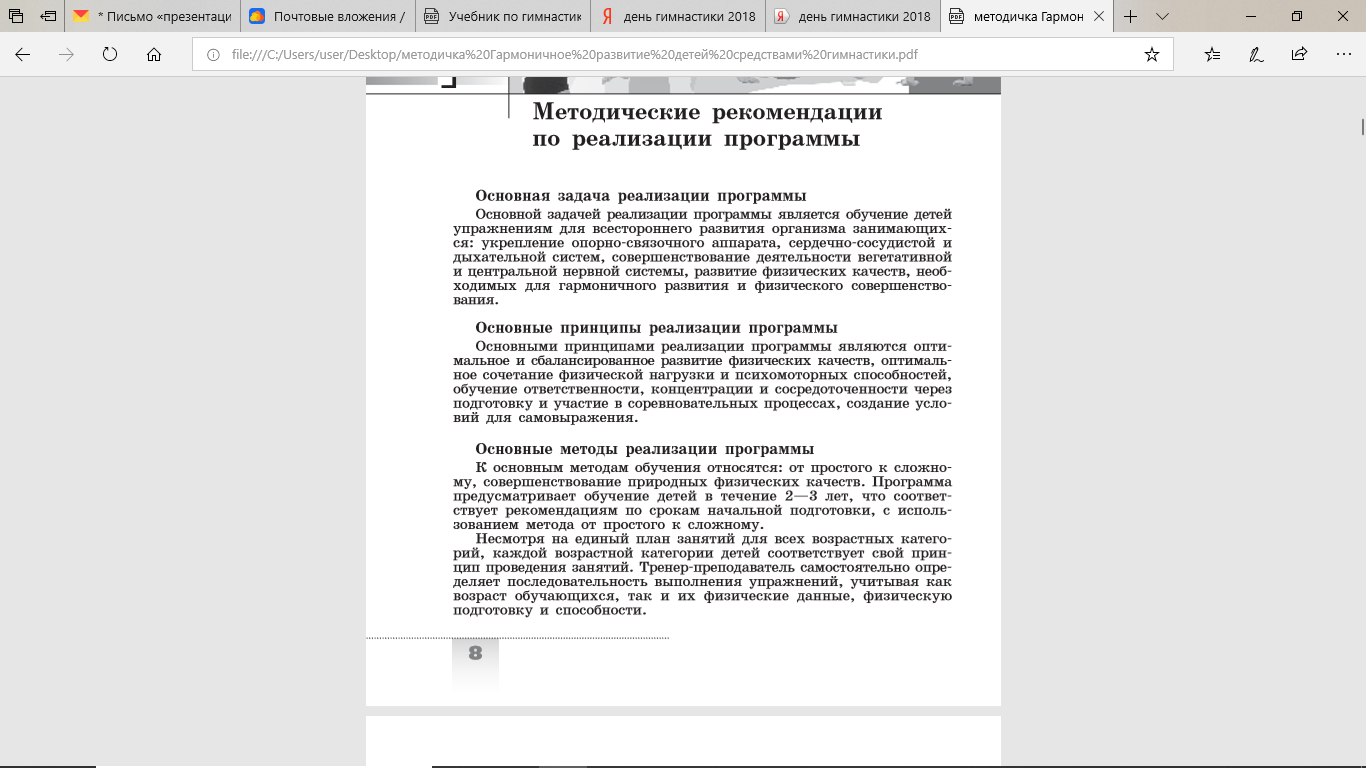 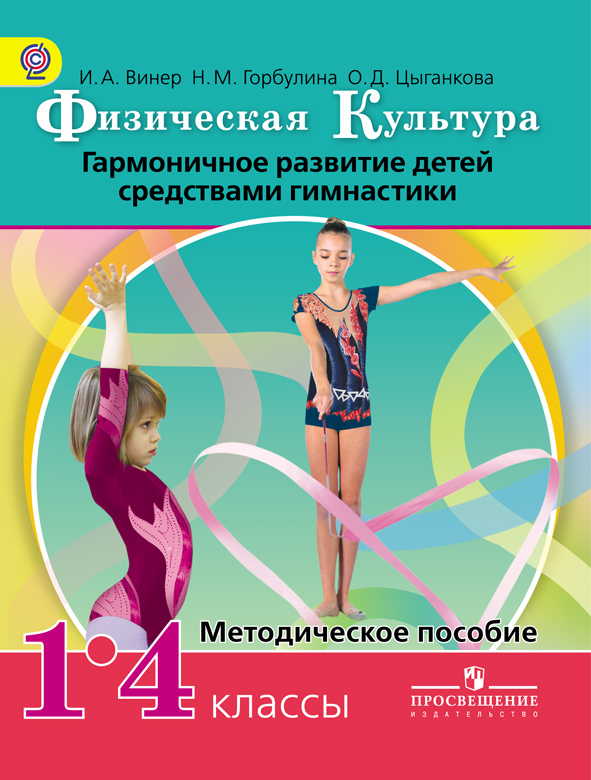 Программа дополнительного профессионального образования  (повышение квалификации)
Физическое развитие детей в условиях реализации ФГОС ДО
Обучение: проводится в очном формате.
Направление подготовки: "Физическое развитие детей в условиях реализации ФГОС ДО" https://www.dpomos.ru/curs/1528472/#card
Форма проведения:  Очная
Краткое описание: Цель реализации программы - совершенствование профессиональных компетенций обучающихся в области физического развития в условиях реализации ФГОС ДО в рамках программы "Основы физического воспитания в дошкольном детстве" под ред. И.А. Винер.
Для кого этот курс:  Воспитатель/педагог дошкольного образования, учитель физической культуры .
По результатам успешного окончания курса выдается документ установленного образца.
Программа дополнительного профессионального образования  (повышение квалификации)
"Физическая культура. Гимнастика" 1-4 класс
Обучение проводится в дистанционном формате. 
Направление подготовки:  «Физическая культура. Гимнастика" 1-4 класс» https://www.dpomos.ru/curs/1528557/#card    
Форма проведения: Дистанционная с проверкой преподавателем .
Краткое описание:  Цель реализации программы - совершенствование профессиональных компетенций обучающихся в области физической культуры: 
Гимнастика 1-4 классы. 
Программа реализуется с использованием дистанционных образовательных технологий. 
По результатам успешного окончания курса выдается документ установленного образца.
ОБУЧЕНИЕ  ПЕДАГОГОВ
Обучение по онлайн программам  ДПО 
под ред. И.А.Винер-Усмановой
Запись на сайте   www.academyviner.com   

Для юридических лиц договоры-оферты:
-номер оферты 0140301-21
номер оферты   0140254-21
на портале  https://old.zakupki.mos.ru 
 Артикул: 00001  "Курсы дополнительной профессиональной программы в сфере физической культуры (он-лайн)". 
АНОДО «Международная Академия спорта Ирины Винер». Образовательная лицензия 
№ 039591 от 24 августа 2018 г.
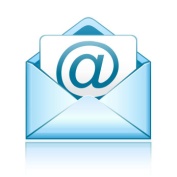 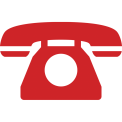 sportacademy@list.ru
+7 (495)211-28-39